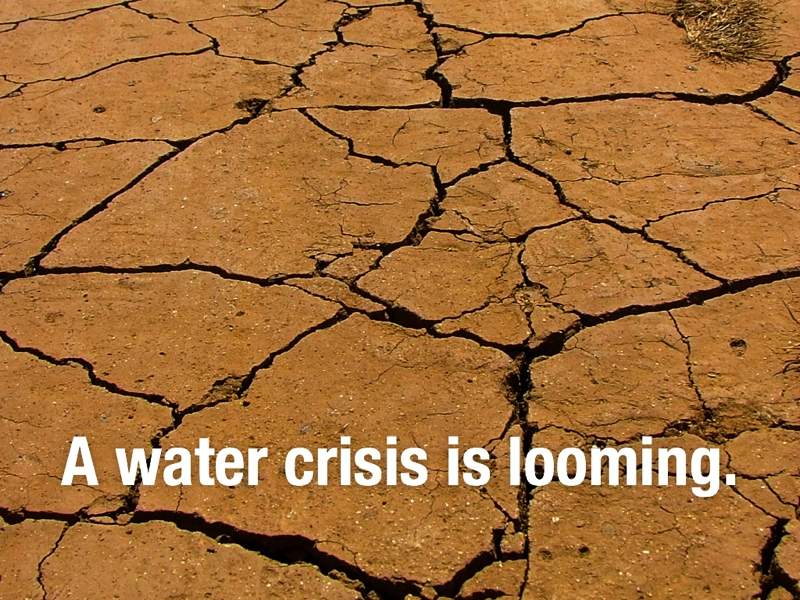 Ecological Studies on Extreme Drought/Climate Change and Invasive Plant Species
Eastern Lake Ontario Invasive Species Symposium
St. Lawrence Eastern Lake Ontario PRISM in cooperation with The Nature Conservancy

June 7, 2017
Steve Young, PhD
Cornell University
Important Plant Communities
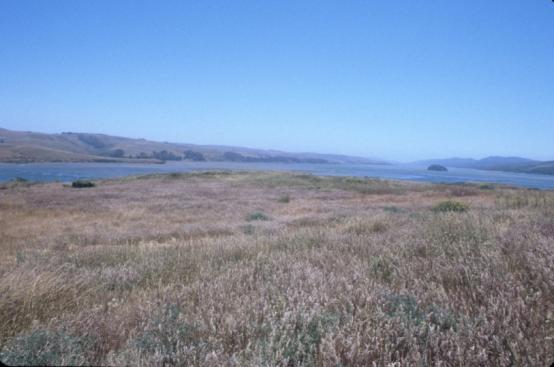 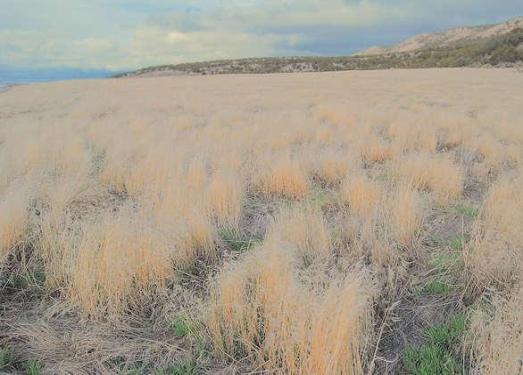 Temperate grasslands
Semi-arid shrublands
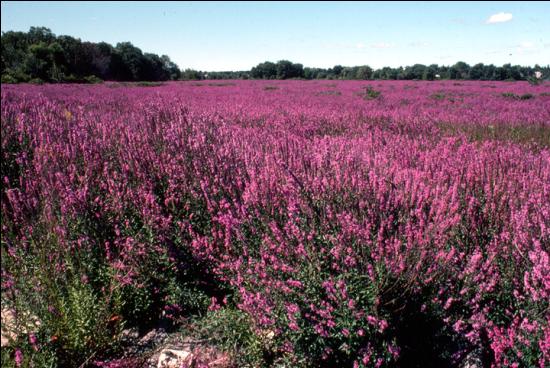 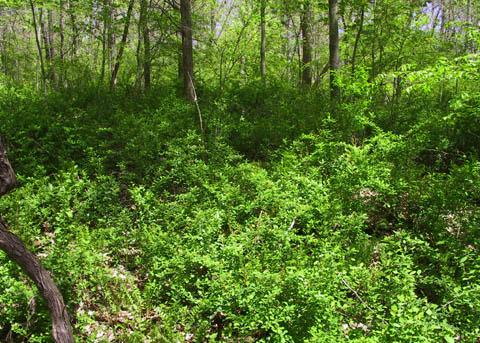 Freshwater wetlands
Forest understories
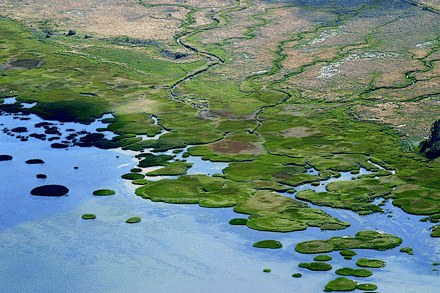 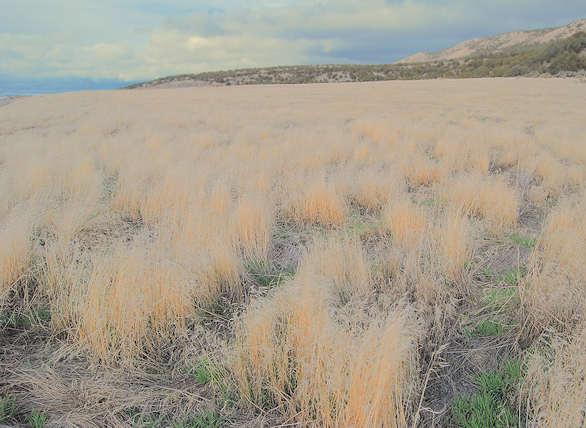 Significant Community Changes
Bromus tectorum
Spartina alterniflora
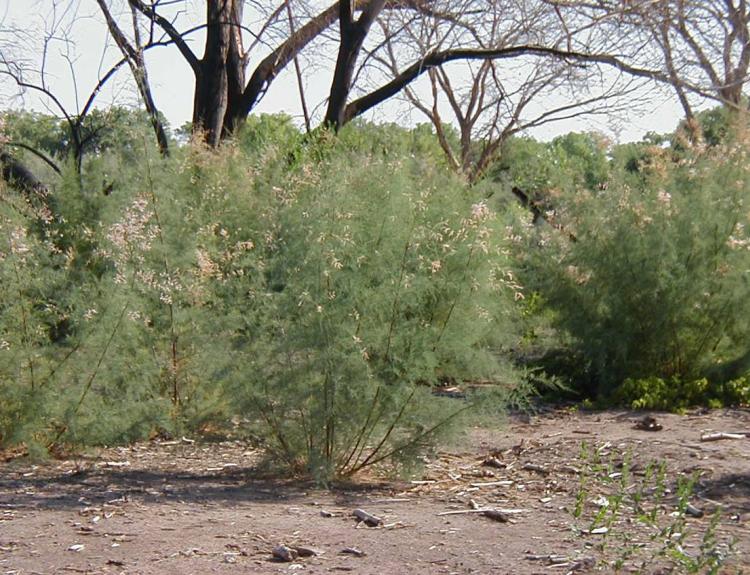 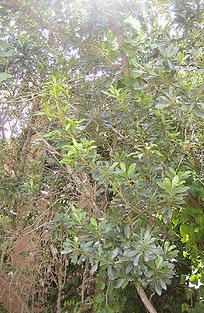 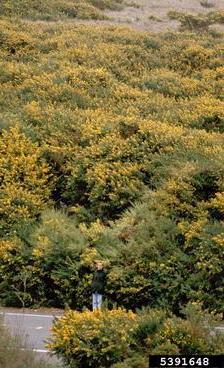 Genista 
monspessulana
Tamarix spp.
Myrica faya
[Speaker Notes: Here are some examples of invasive plant monocultures in different ecosystems.]
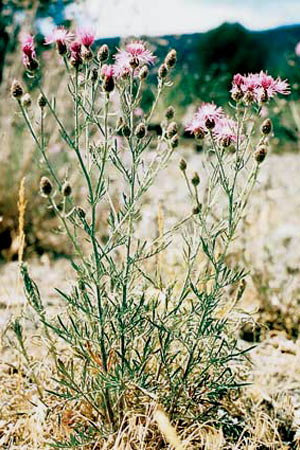 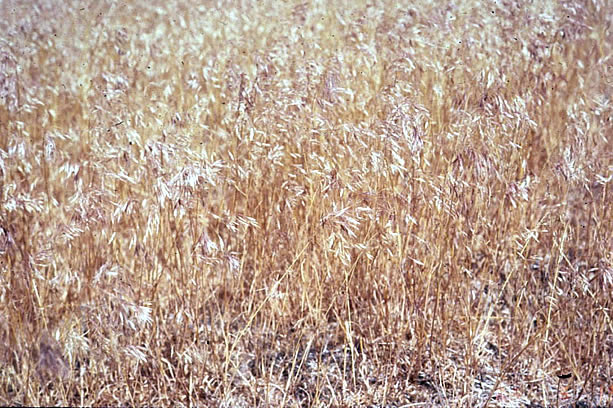 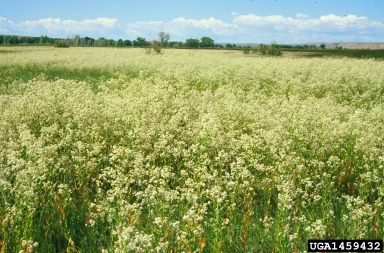 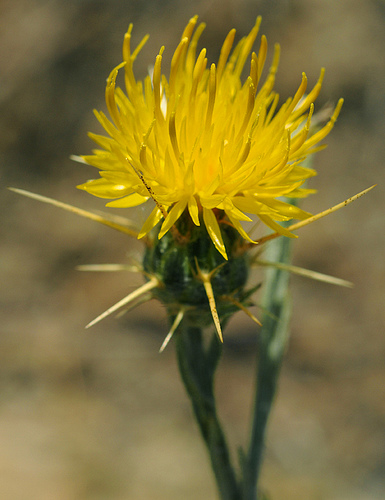 How quickly?
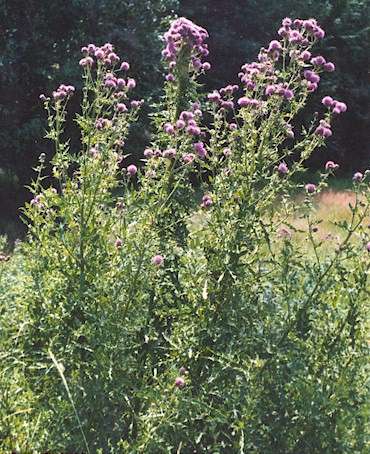 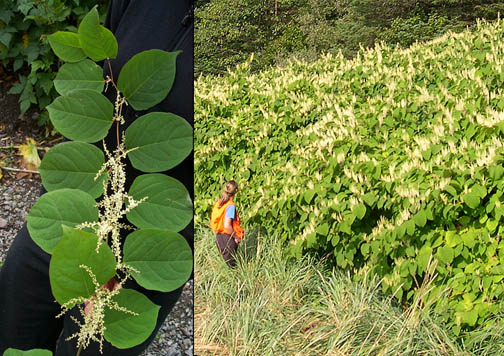 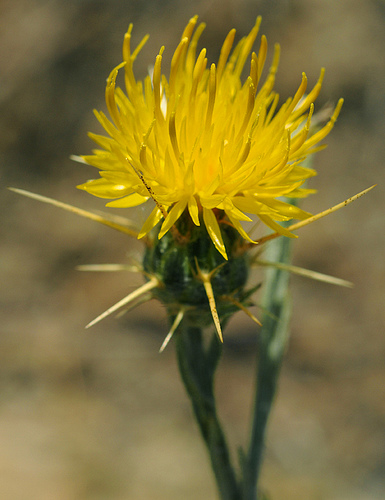 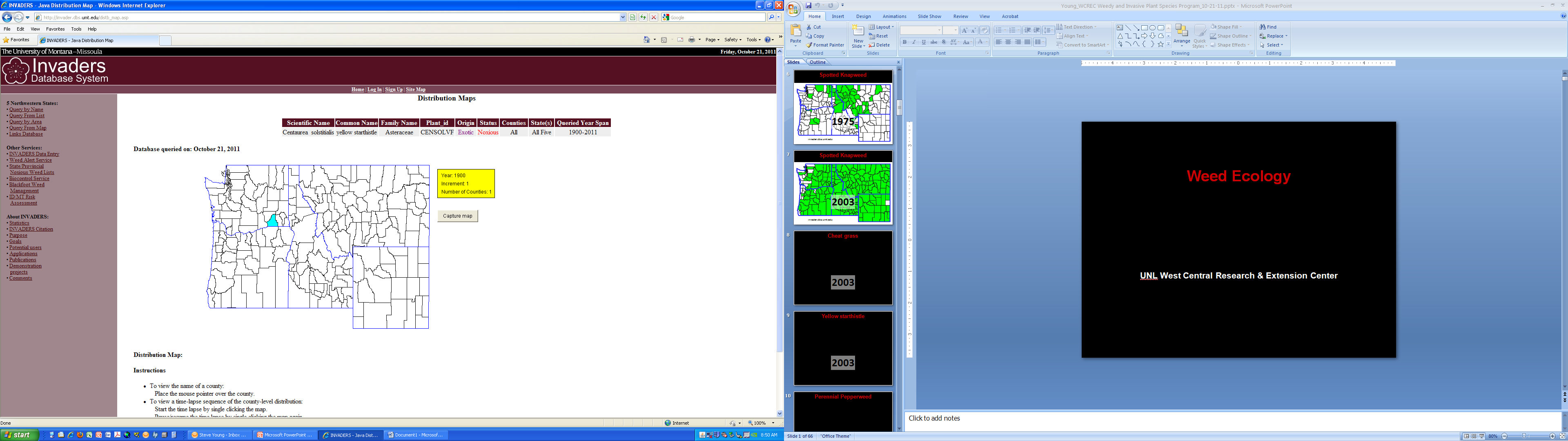 Yellow starthistle
1900
invader.dbs.umt.edu
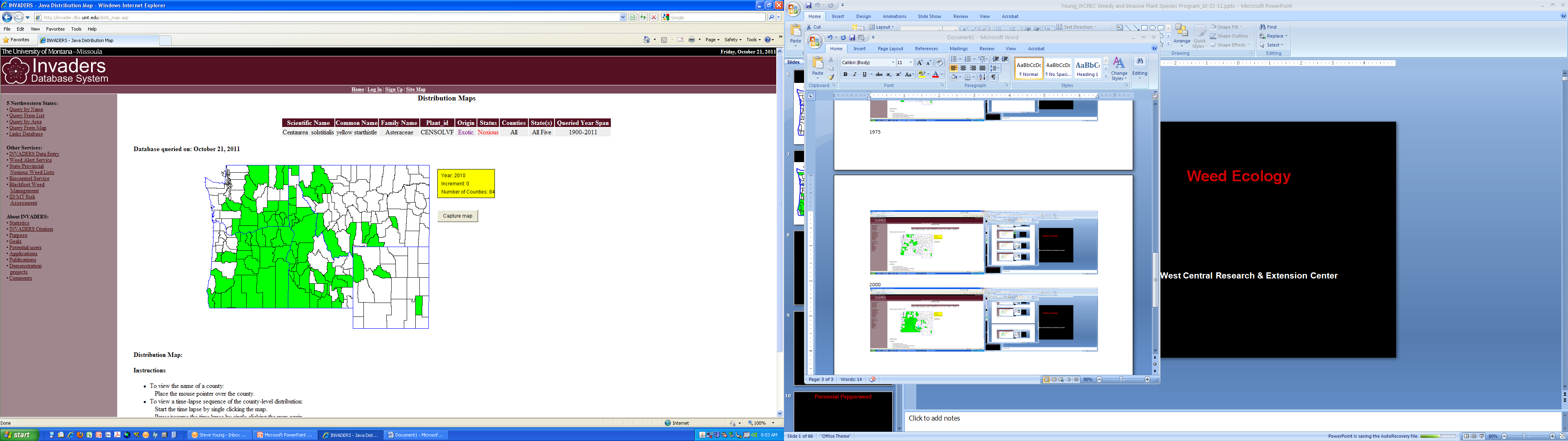 Yellow starthistle
2010
invader.dbs.umt.edu
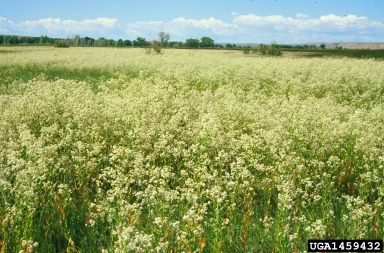 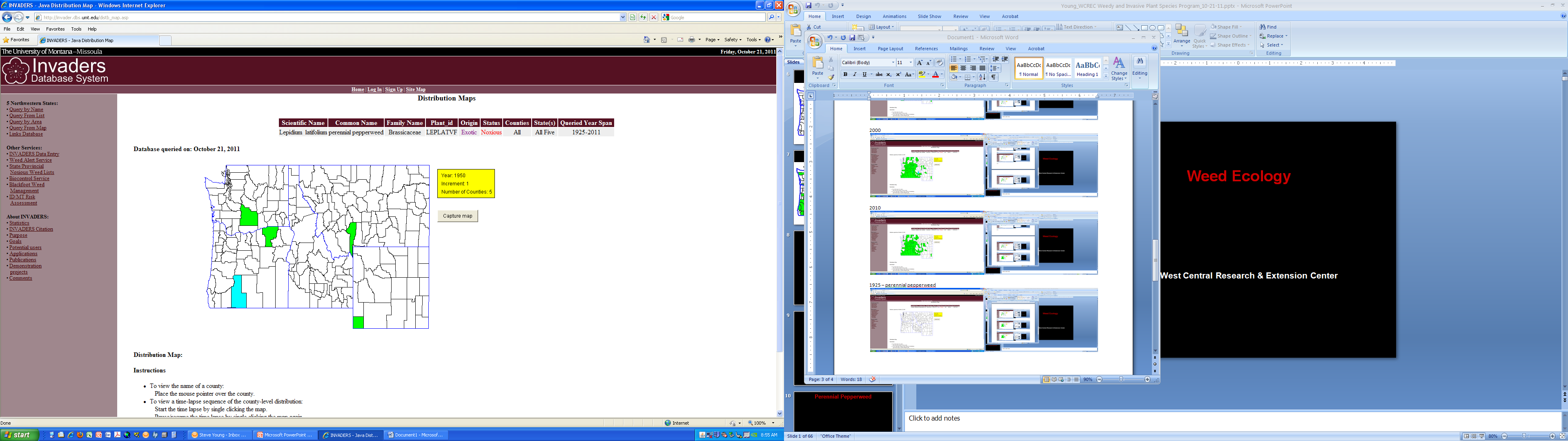 Perennial Pepperweed
1950
invader.dbs.umt.edu
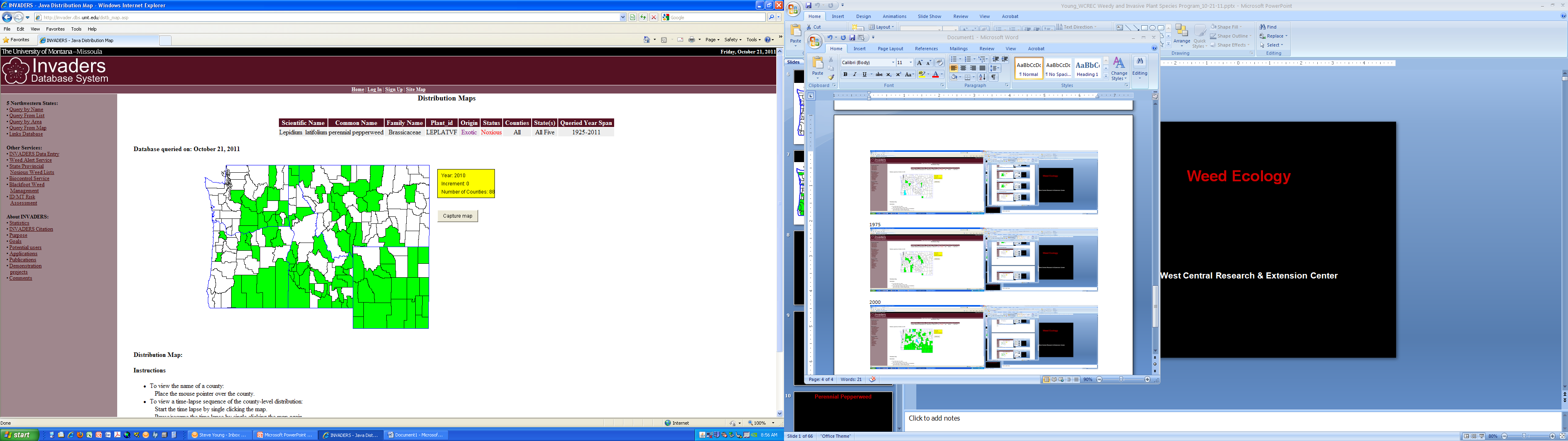 Perennial Pepperweed
2010
invader.dbs.umt.edu
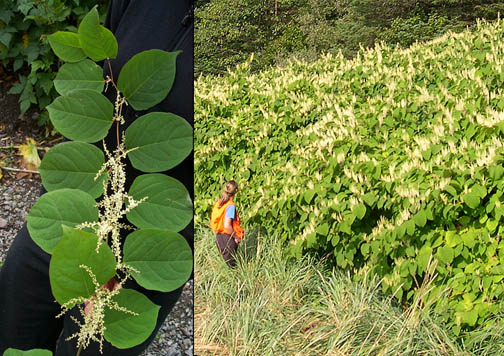 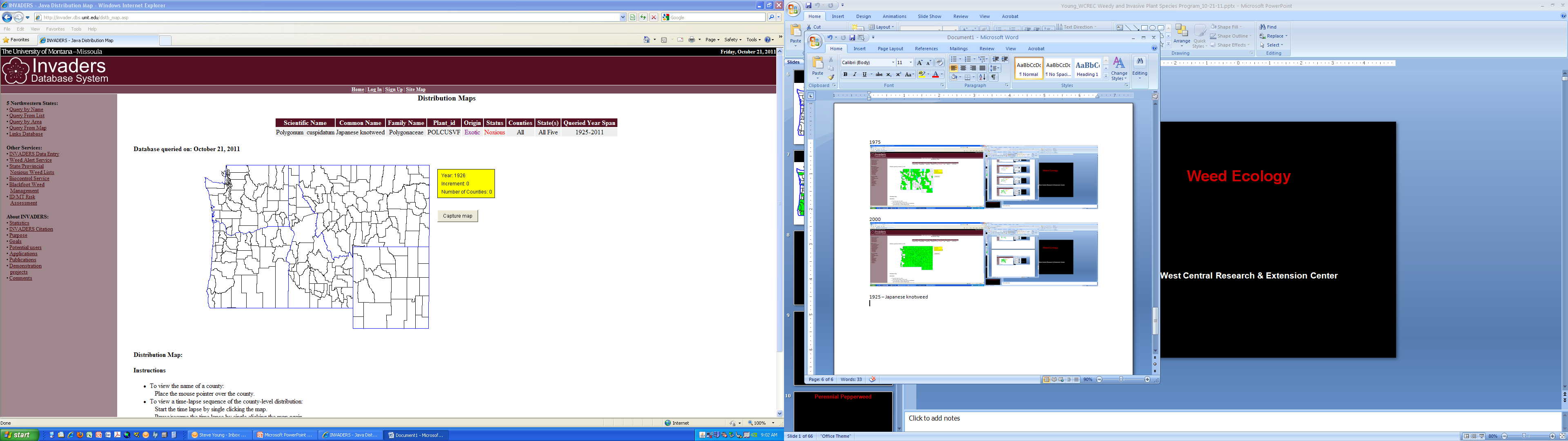 Japanese knotweed
1950
invader.dbs.umt.edu
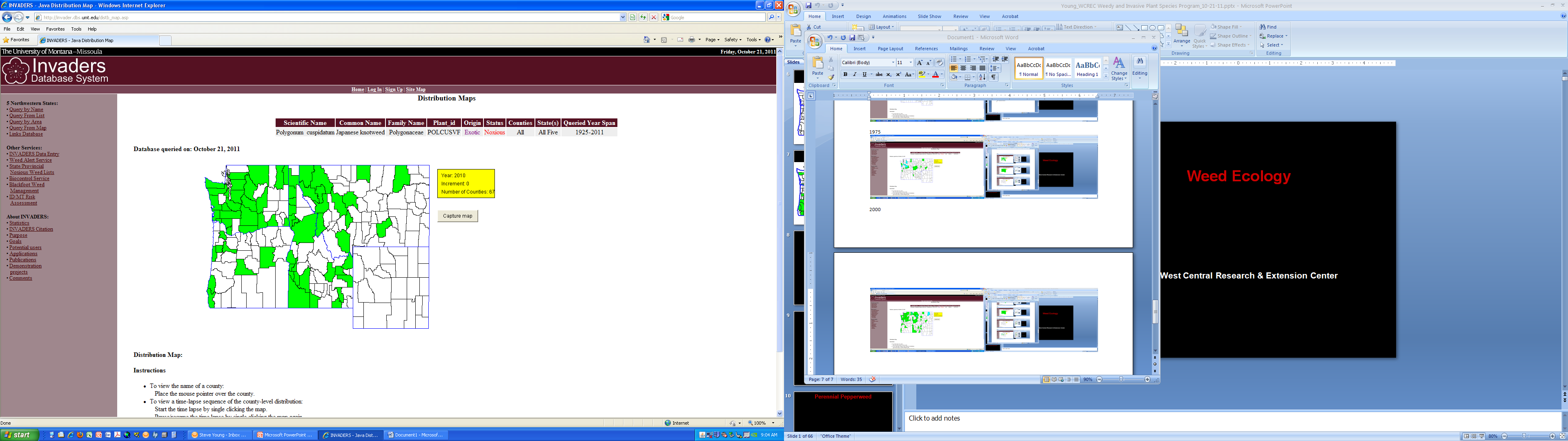 Japanese knotweed
2010
invader.dbs.umt.edu
Invasive Plants
Survive change
Genetic alteration
Phenotypic adaptation
Resource acquisition
Alternate host facilitation
Results of change
Legacy effects
Loss of biodiversity
Cause change
Competition
Proliferation
Invasive plant establishment
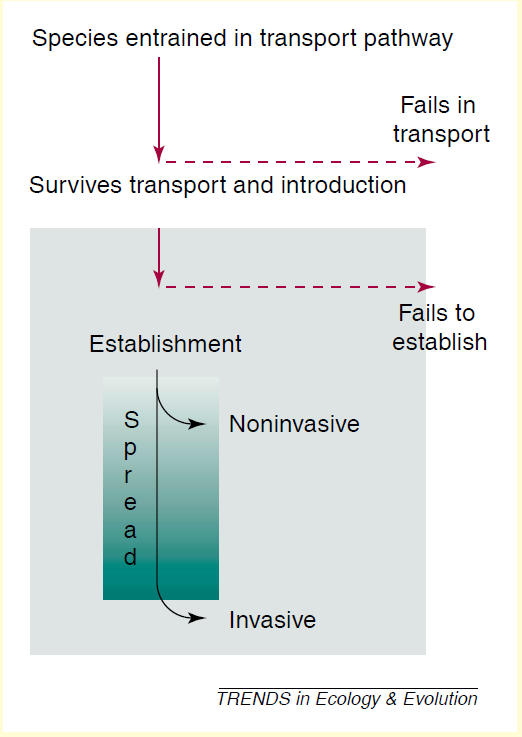 Genetic alteration
Phenotypic adaptation
Competition
Proliferation in changing conditions
Resource acquisition
Alternate host facilitation
Biodiversity
Kolar & Lodge (2001)
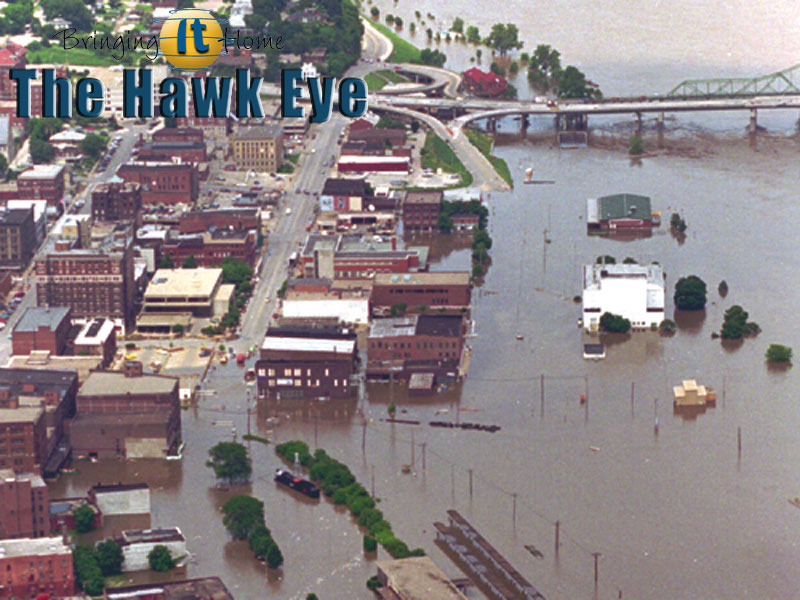 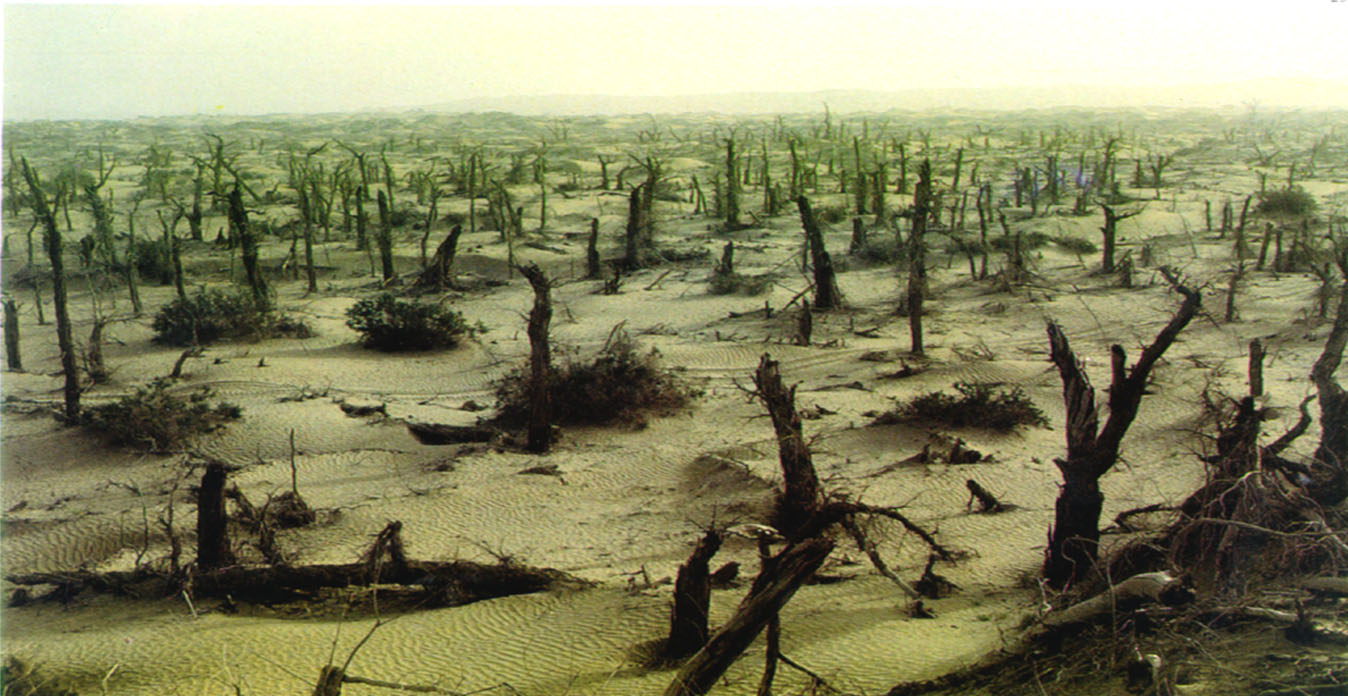 Stressed Ecosystems
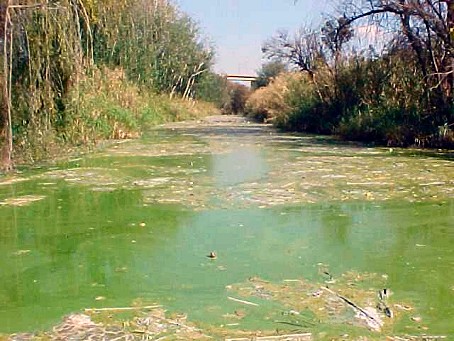 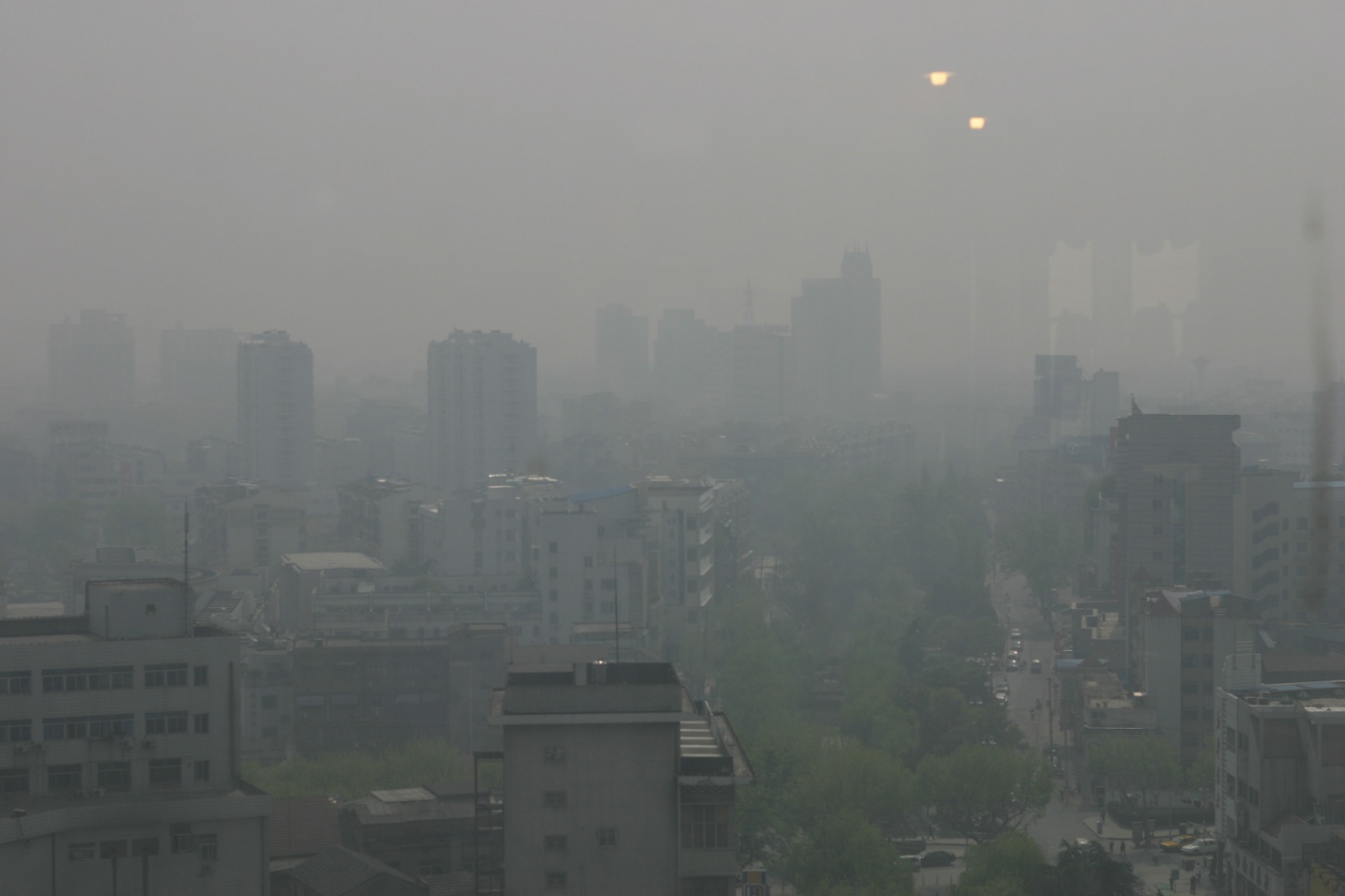 [Speaker Notes: These are often taken for granted until they fail, or we overwhelm their ability to control: flooding, air pollution, water pollution, desertification

When these fail utterly, is very obvious]
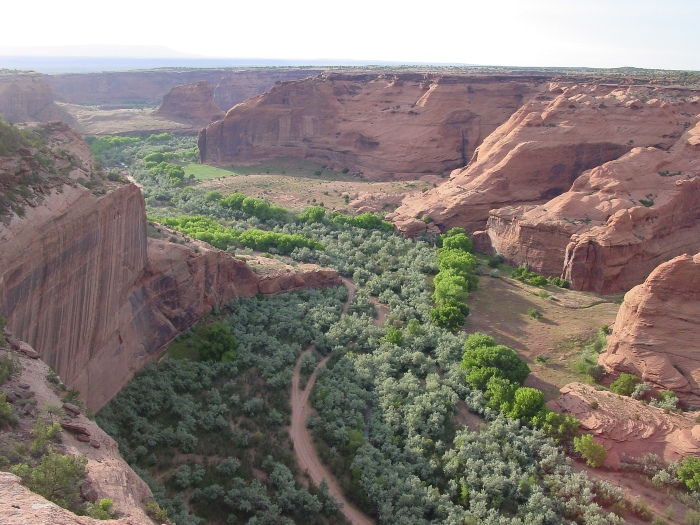 Ecosystem under stress?
Colorado River, USA
[Speaker Notes: Does this look like an ecosystem under stress? It’s hard to assess more subtle impacts on ecosystems, or predict the breaking point before a system changes to something less desirable or irreversible.]
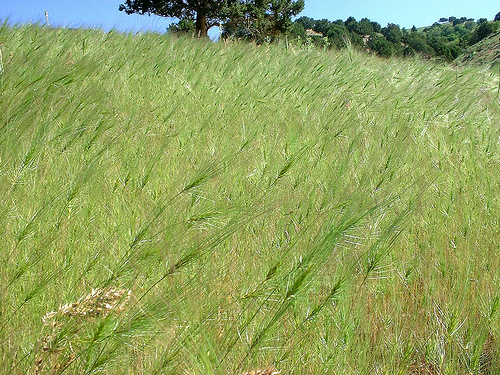 Ecosystem under stress?
[Speaker Notes: Does this look like an ecosystem under stress? It’s hard to assess more subtle impacts on ecosystems, or predict the breaking point before a system changes to something less desirable or irreversible.]
Invasive Plant Management
Goal: Develop ”better” management practices

What type of practices – short-term, long-term, sustainable, low-input, high intensity?

If sustainable and long-term, then what do we need to know?
Invasive Plant Management
Goal: Develop sustainable management practices
Need to know the mechanisms
How and why invasive plants exist
Where invasive plants exist
The conditions in which invasive plants exist
Case Study:Invasive Plants and Extreme Drought
Riparian areas – Phragmites australis

Pasture/rangelands – Carduus nutans
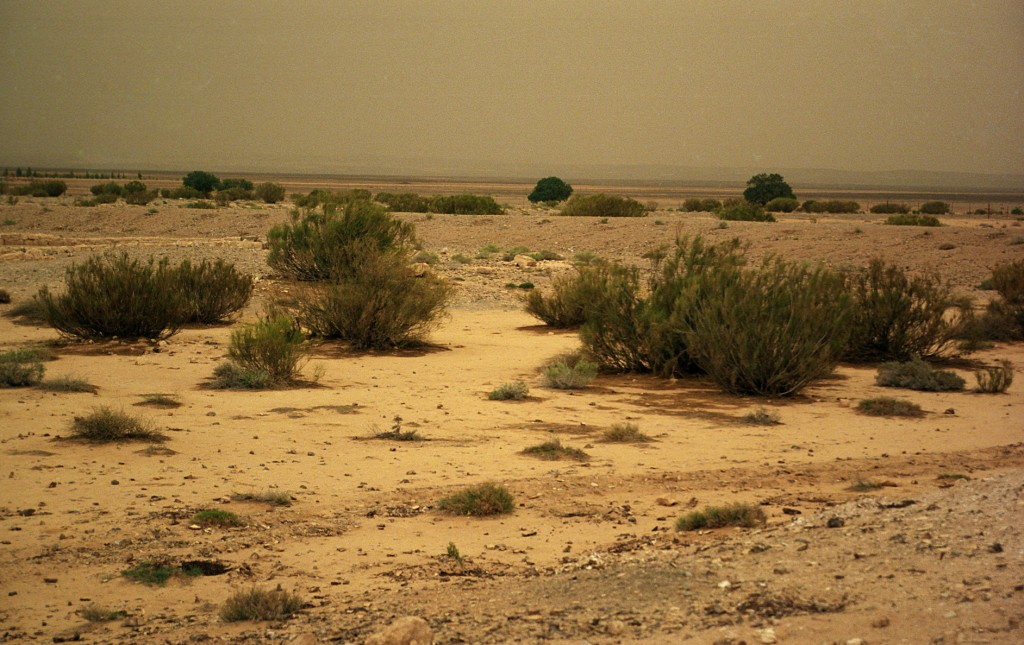 Central Great Plains Hydrology
Historical
Rise and fall of rivers
Periodic drought and flooding
Unpredictable in pre-settlement
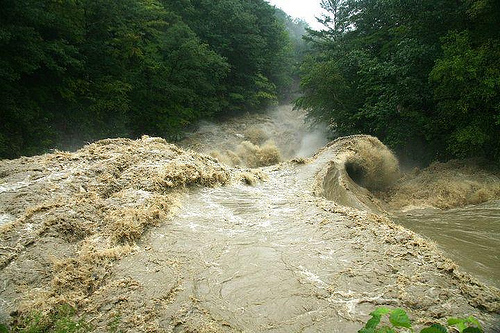 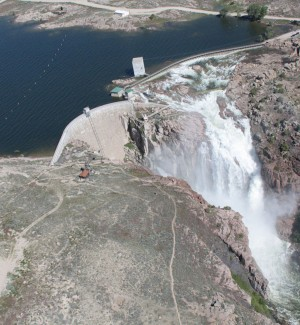 Central Great Plains Hydrology
Present day
Irrigation
Flood control
Impacts
Agriculture – food, feed, fiber production
Urban/cities – protection and supplies
Natural areas – altered species diversity and plant communities
Pathfinder Dam, Wyoming
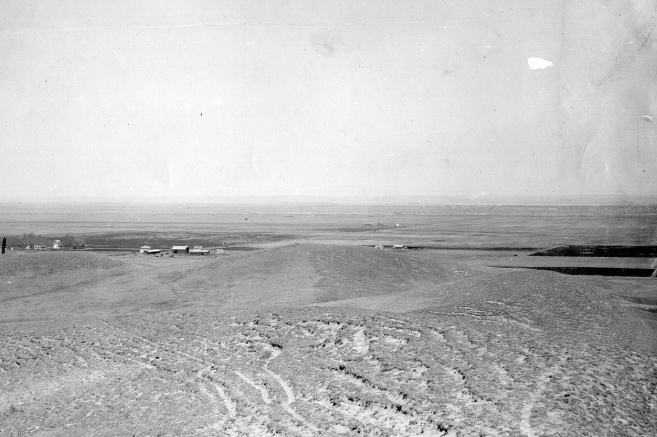 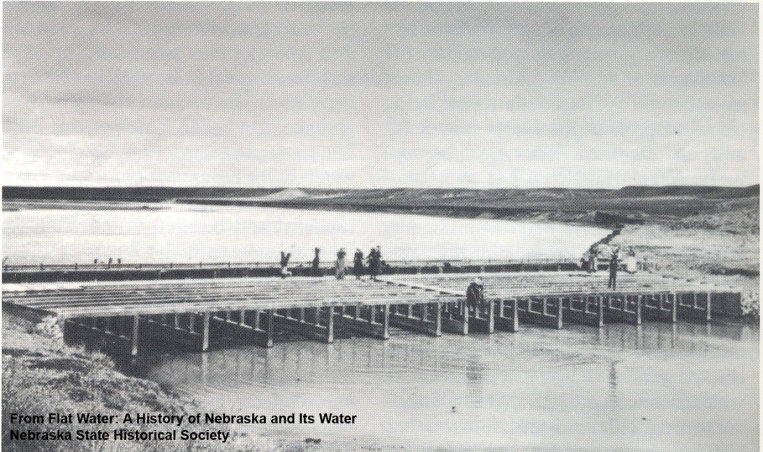 1920
1905
Hydrology of the Central Great Plains
2010
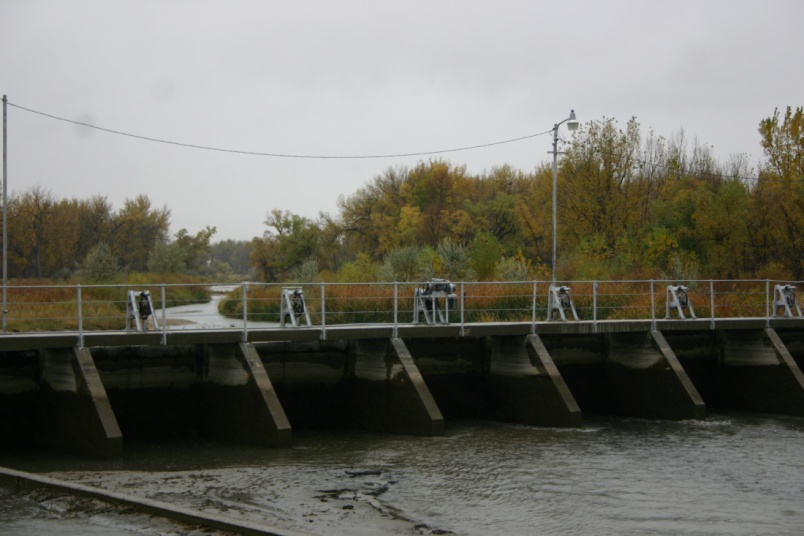 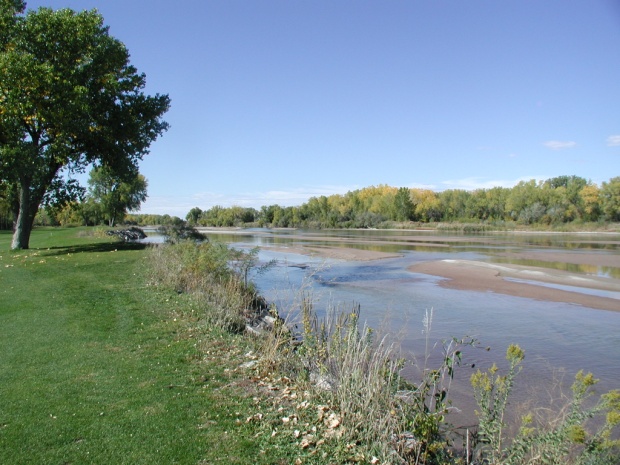 2010
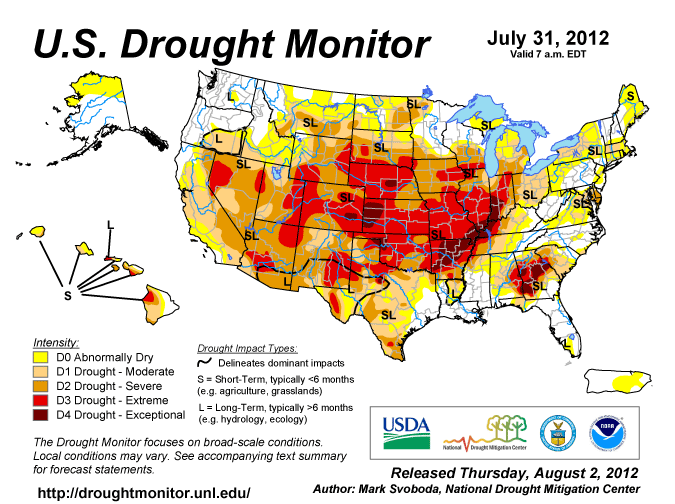 [Speaker Notes: The rise in extreme events]
Think it couldn’t happen in NY?
[Speaker Notes: The rise in extreme events]
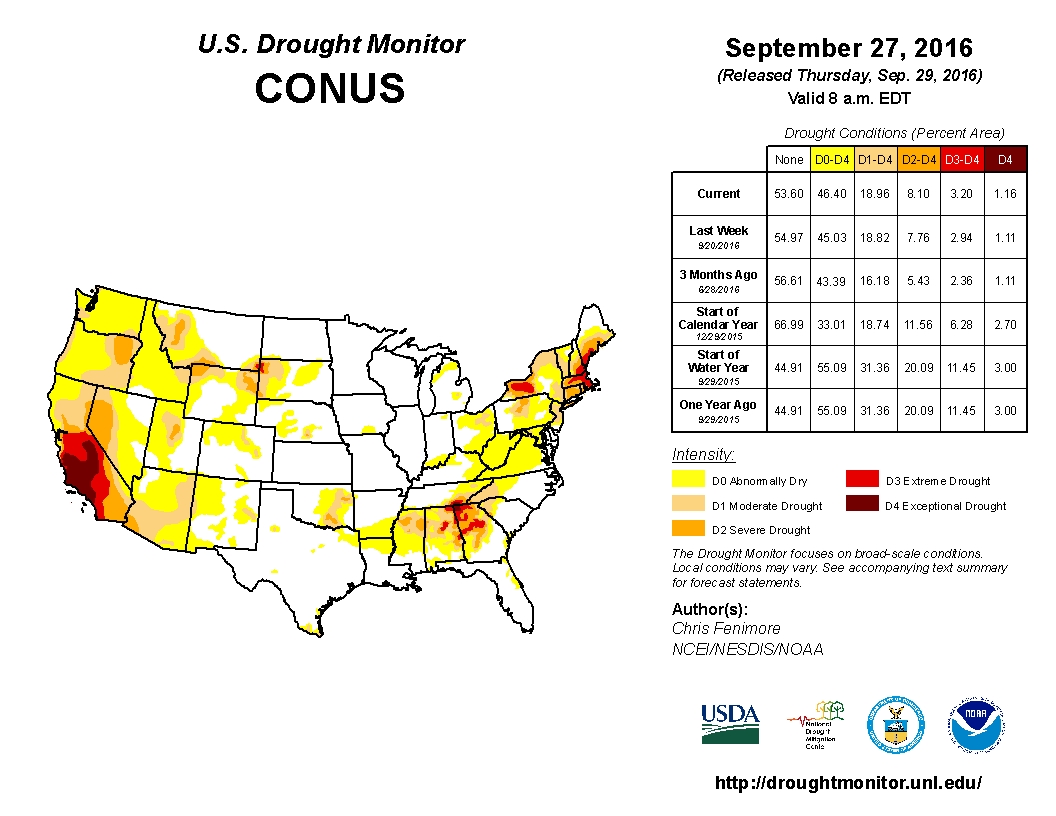 September 27, 2016
[Speaker Notes: The rise in extreme events]
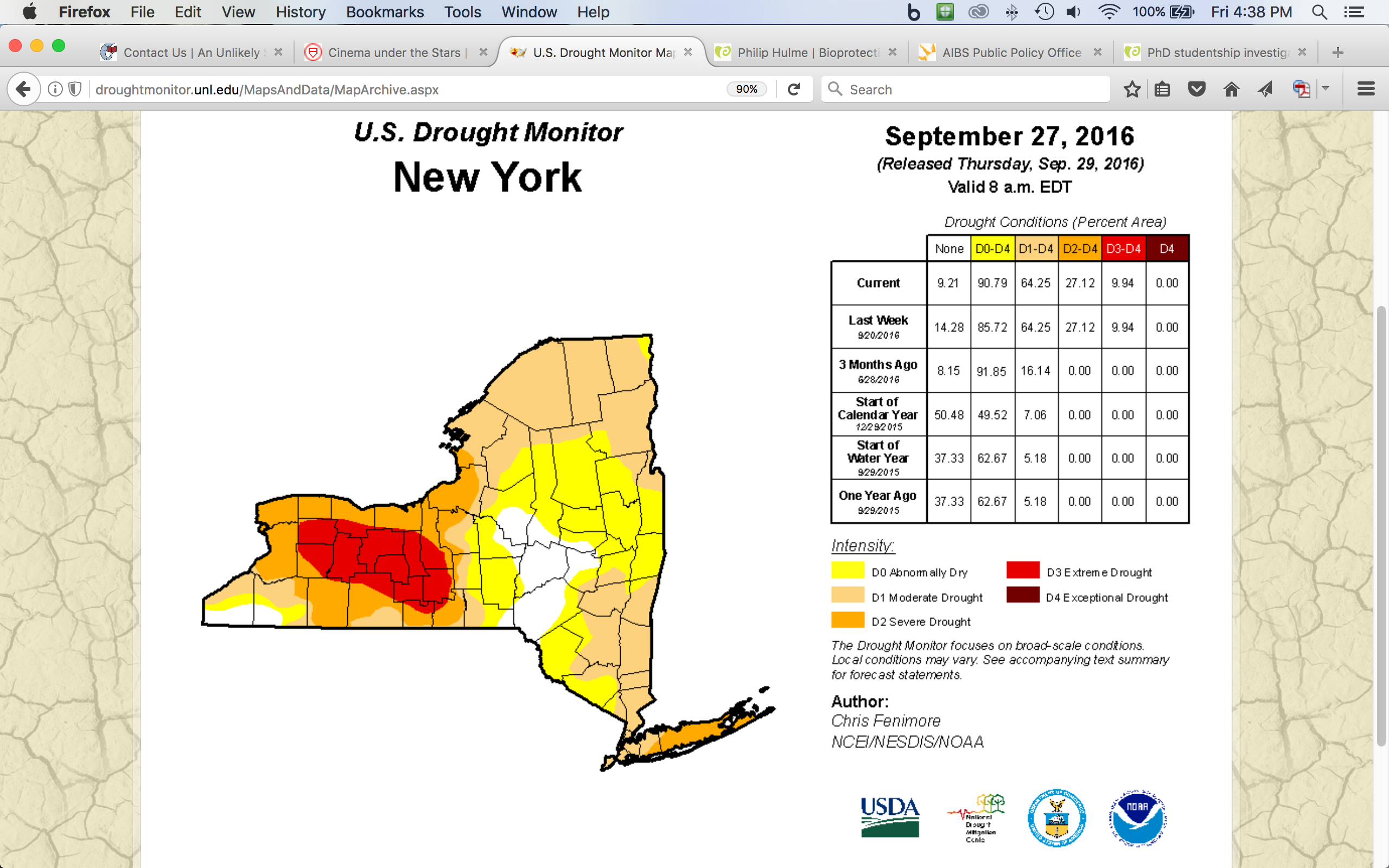 Is this a trend?
Objectives
Determine the response of Phragmites australis to induced drought conditions

Determine musk thistle establishment in disturbed perennial grass stands
Phragmites australis (non-native  or introduced common reed)
Widely distributed in North America (1880s)
Robust perennial grass (>6 m tall)
Characterized by clonal growth via stolons and rhizomes (>20m long)
Reproduces sexually (seed) and vegetatively
Mechanisms for survival and spread
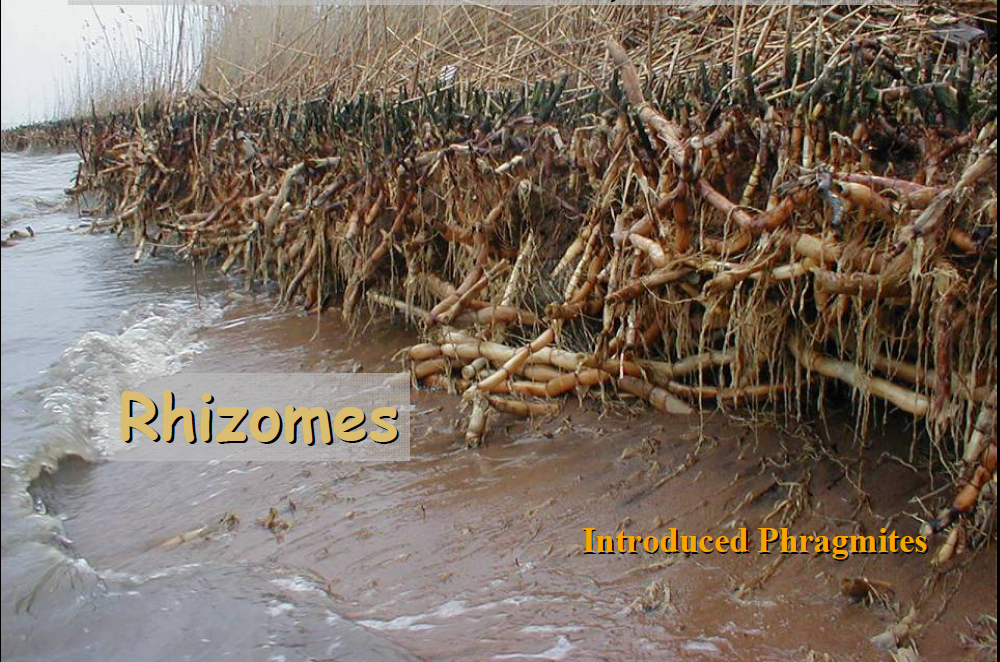 Extensive underground rhizomes
Stomatal pore distribution
High leaf area index
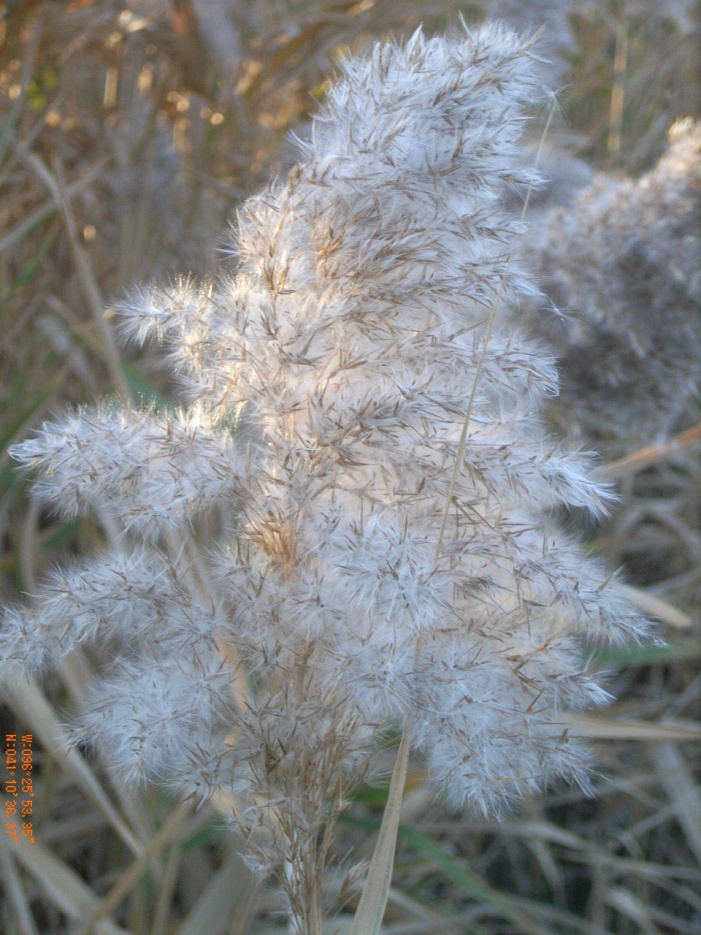 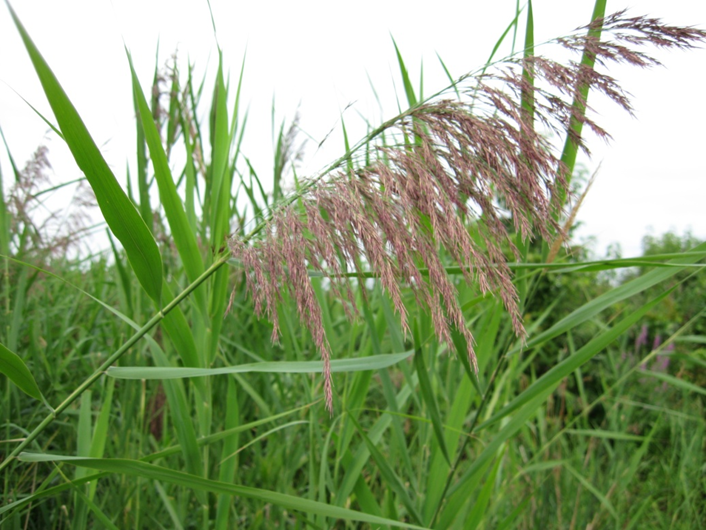 Saltonstall et al., 2007; Saltonstall & Stevenson, 2007; Meyerson et al., 2009
Greenhouse experiments
Treatments
Low stress:
19 days
4 days >80% AWD
Medium stress: 
36 days 
20 days >80% AWD
Severe stress: 
58 days 
44 days >80% AWD
AWD = available water depleted
Drought regimes
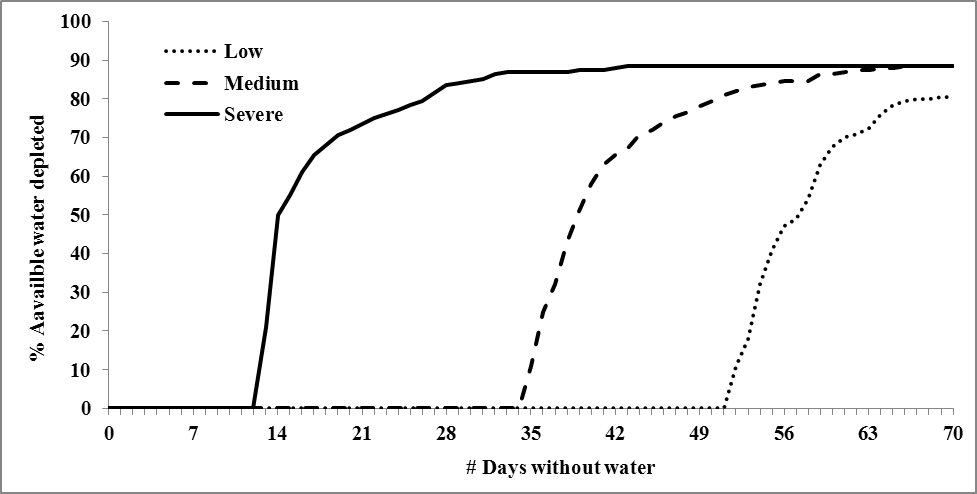 Phragmites growth
Cover (%)
a
a
a
b
b
bcd
c
c
d
d
d
d
d
d
d
Drought
Post drought
Phragmites growth
Biomass (g)
a
b
b
bc
bc
c
Drought
Post drought
Phragmites growth (post-drought)
Height (cm)
a
ab
ab
ab
bc
cd
cd
d
e
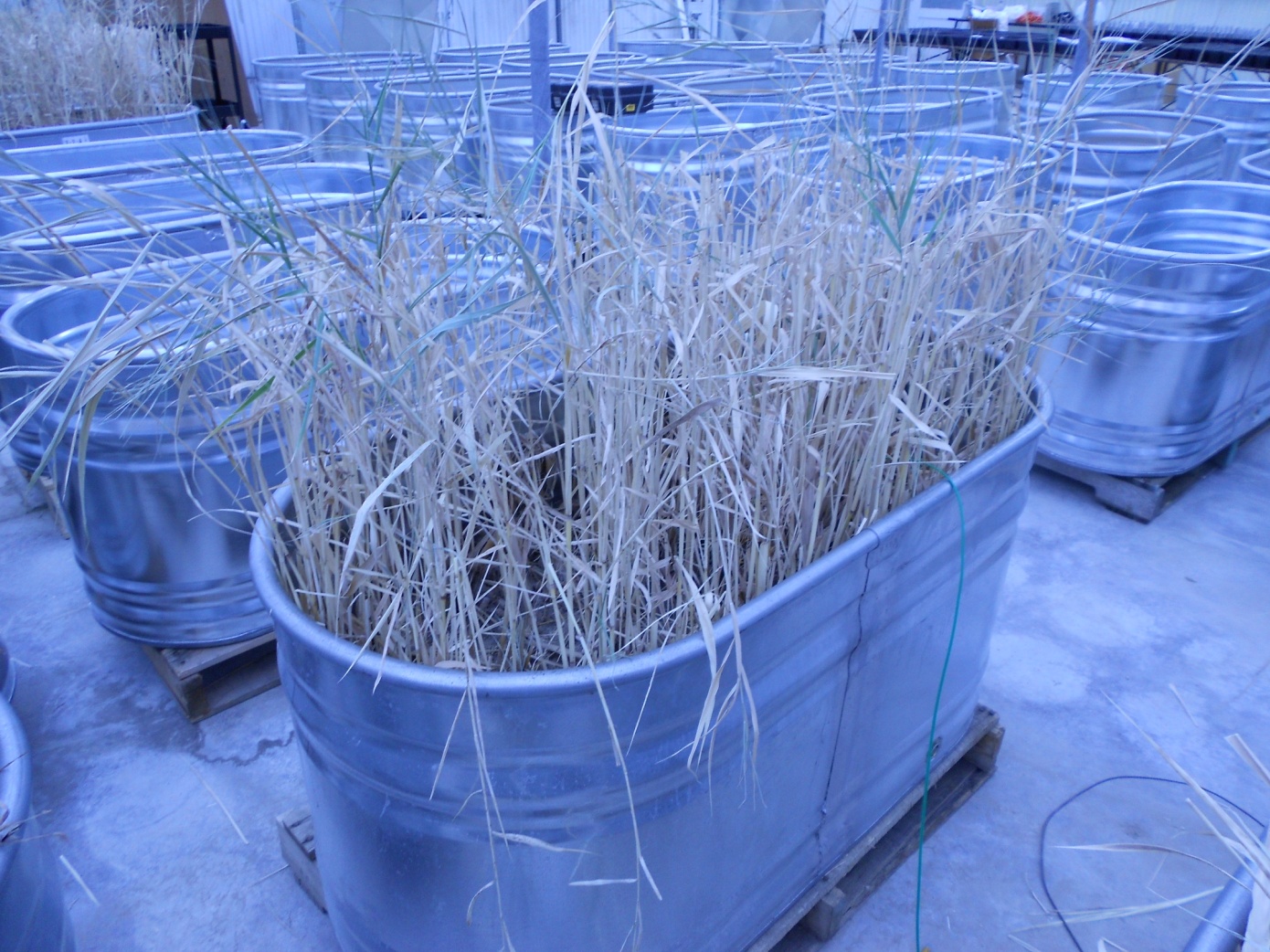 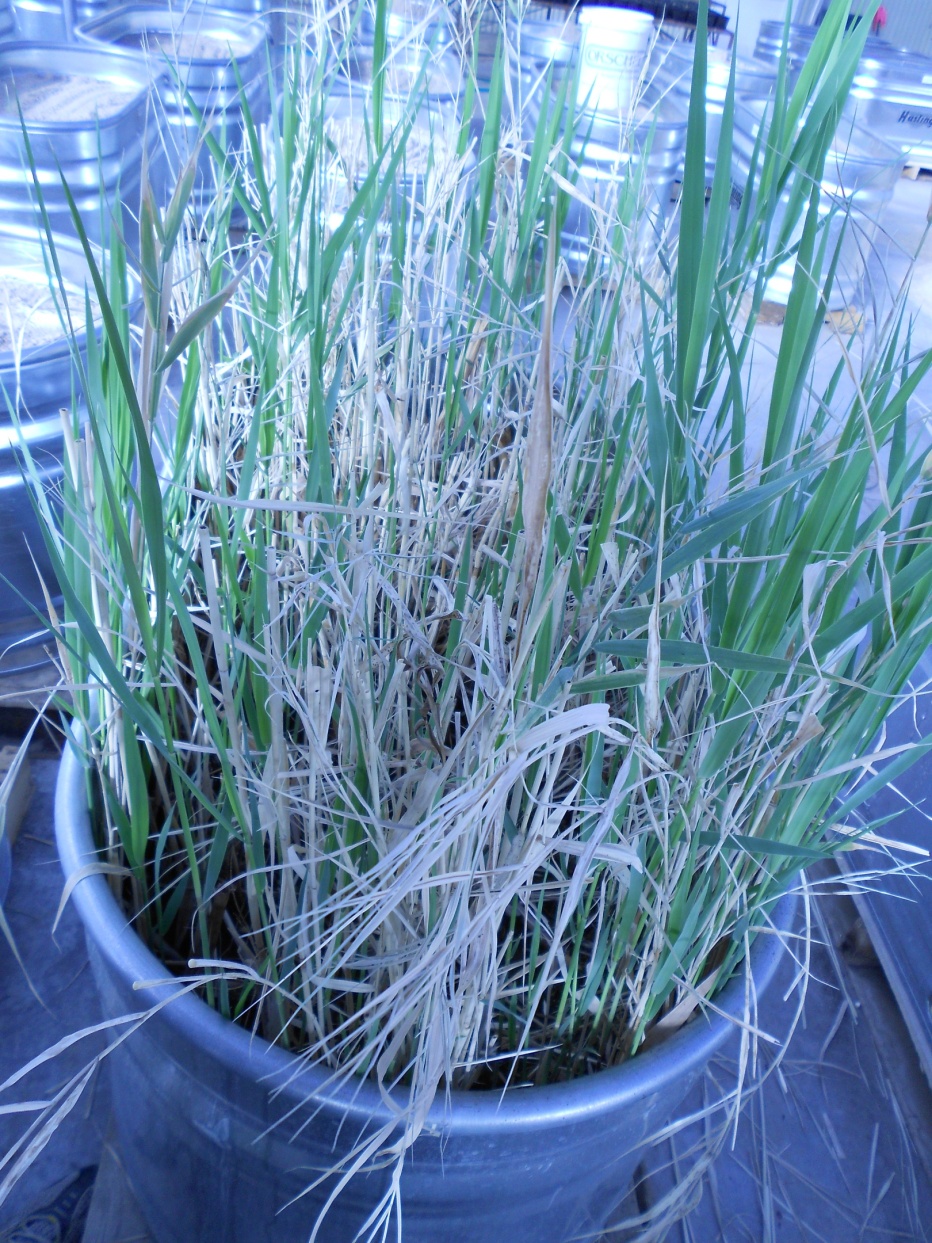 Low stress
Day 70
Low stress
Day 25 post-drought
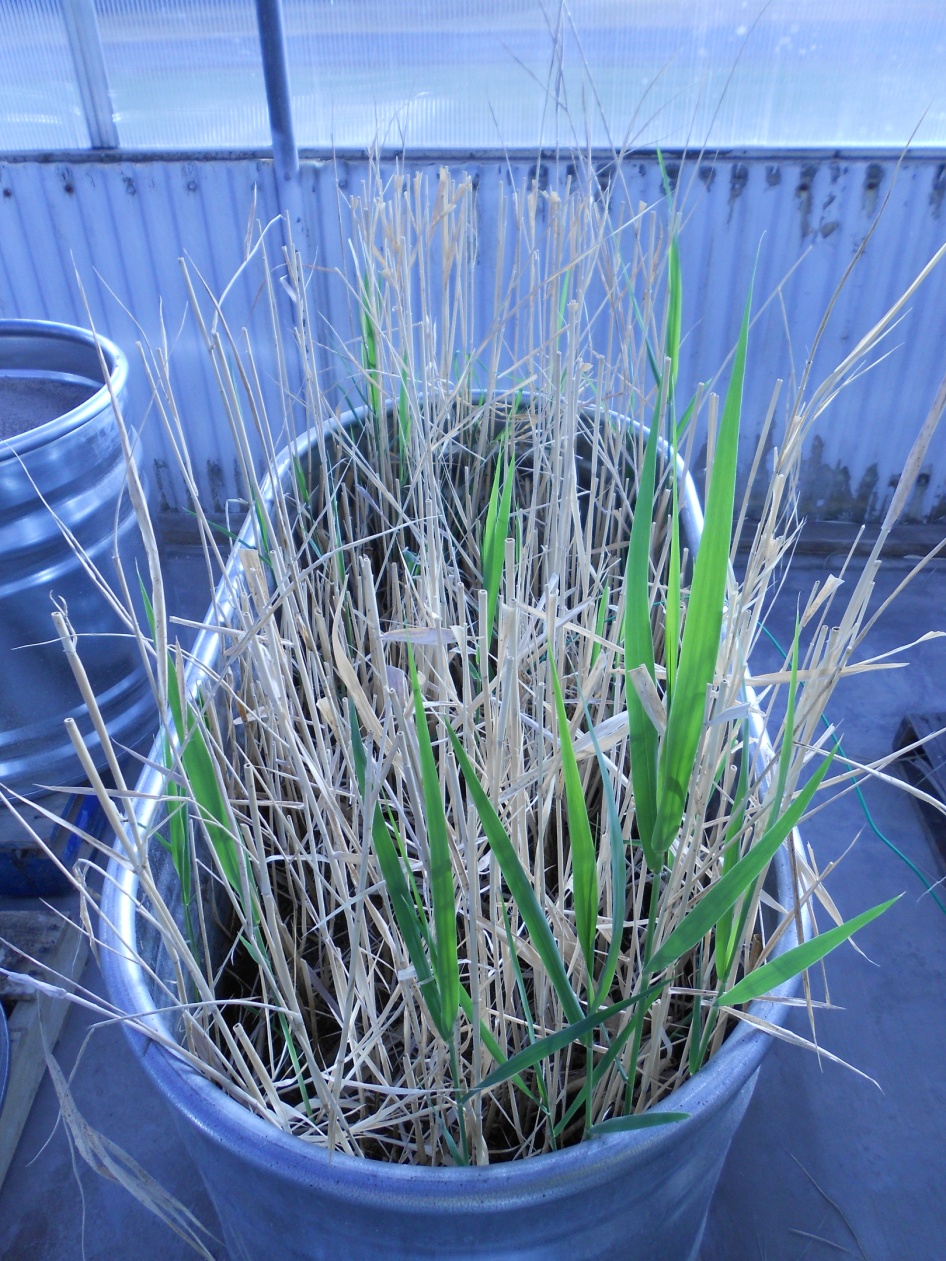 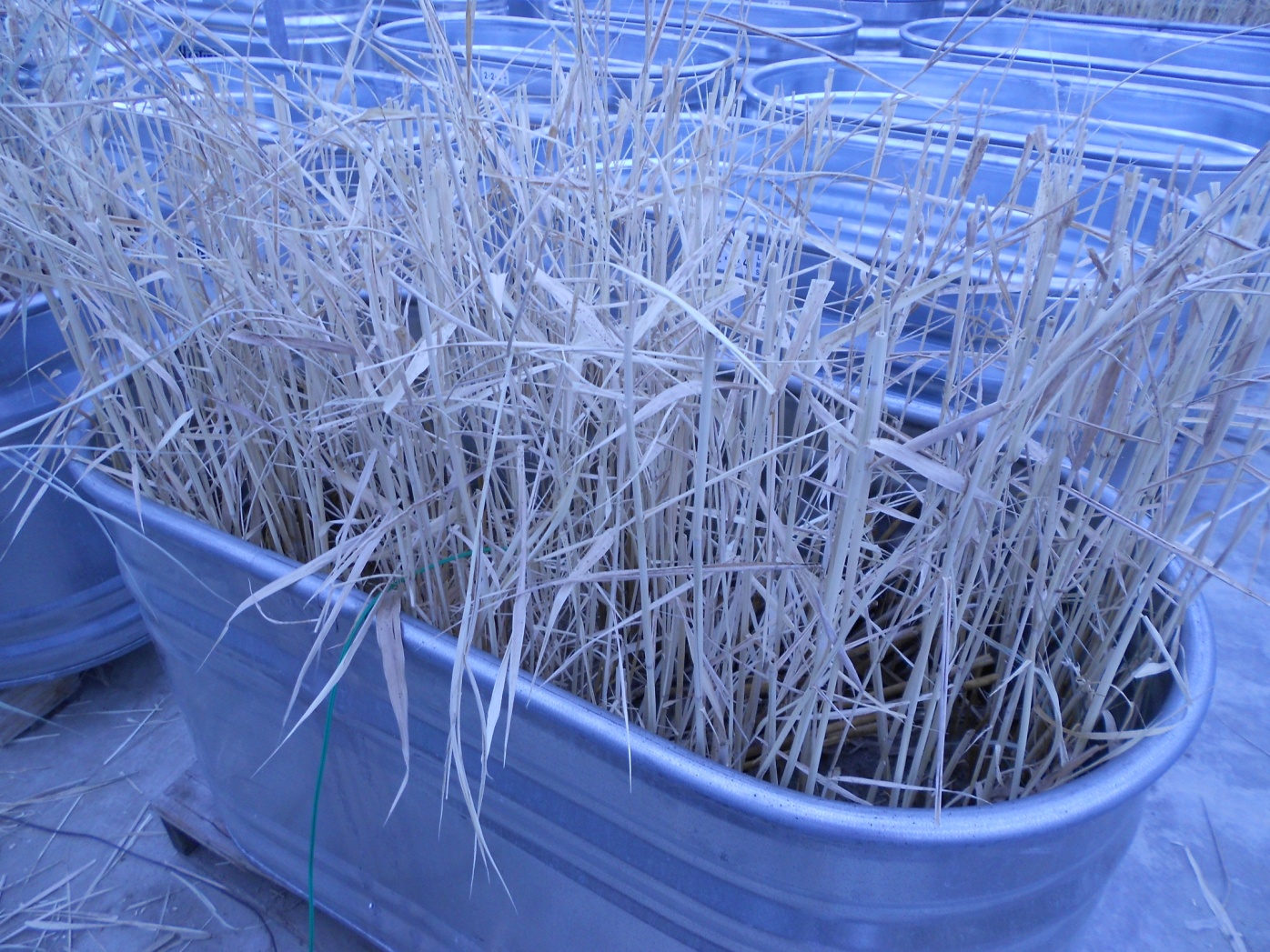 Severe stress
Day 25 post-drought
Severe stress
Day 70
Carduus nutans (Musk thistle)
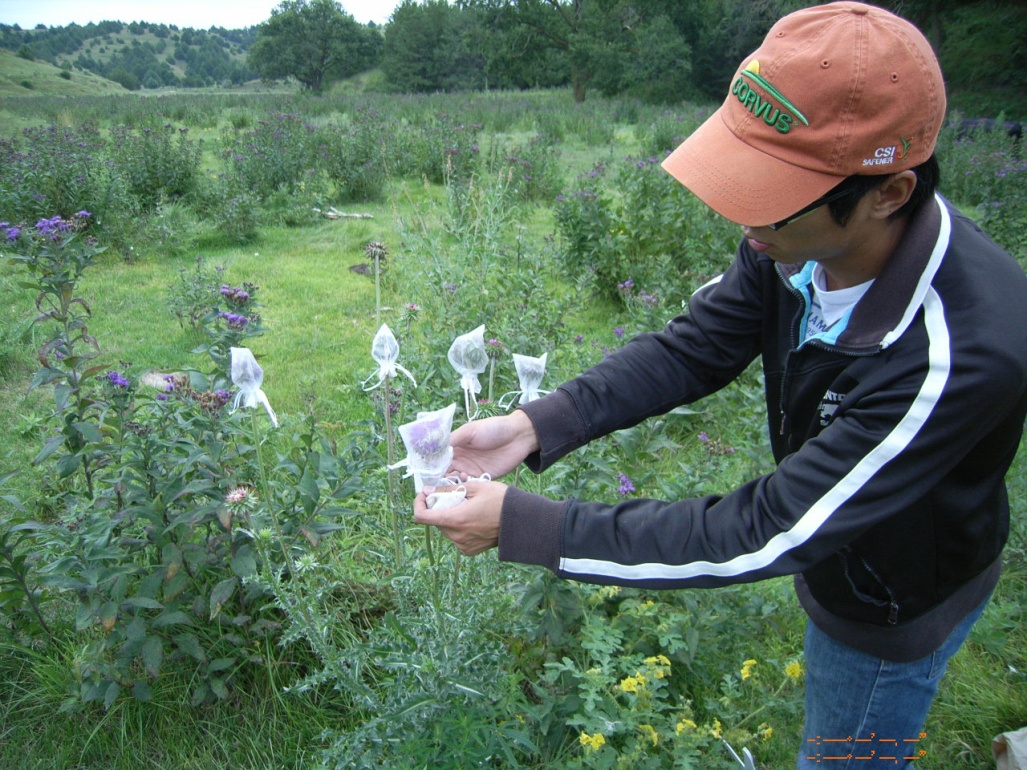 Growth habit: 
Biennial?
Prolific flowering?
Establishes easily?
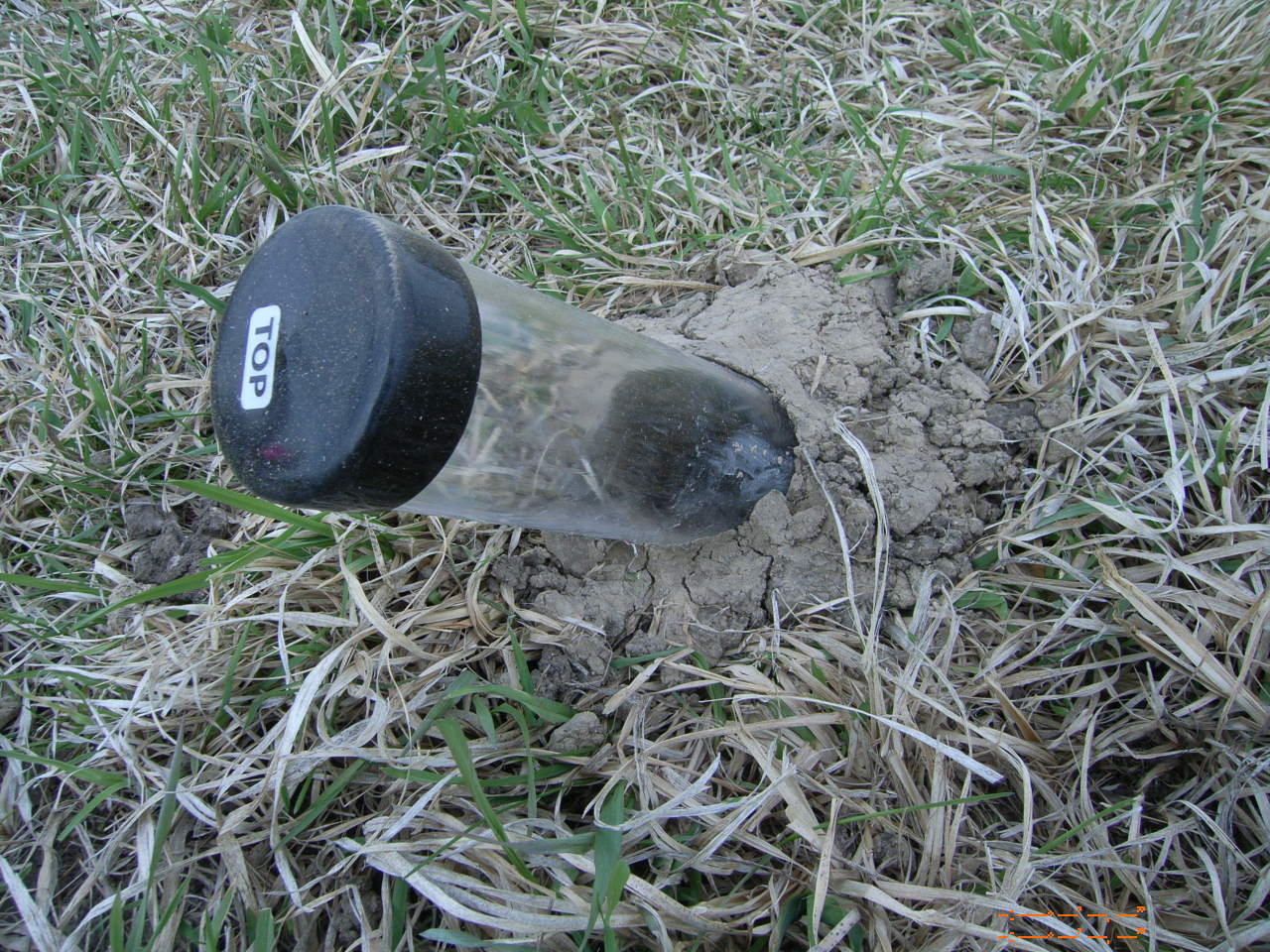 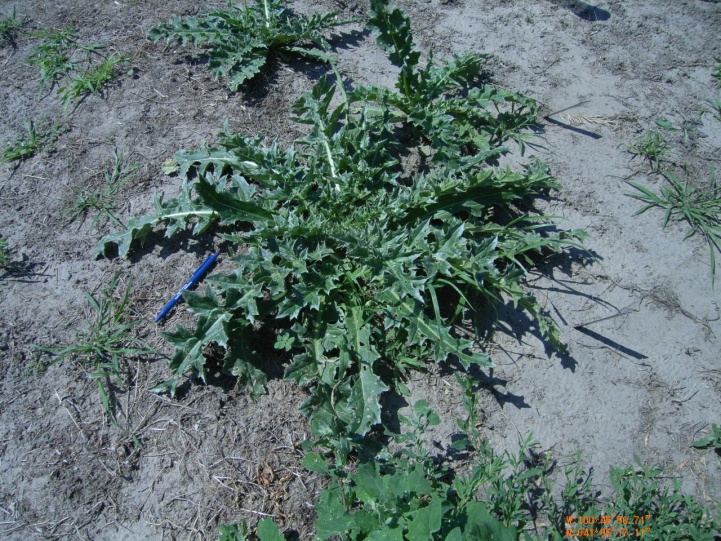 2-Year Field Experiment
Treatments
Cool- and warm-season perennial grasses
Simulated grazing for two years
Precip. – normal in 2011 and drought in 2012
Introduced musk thistle (April 2011)
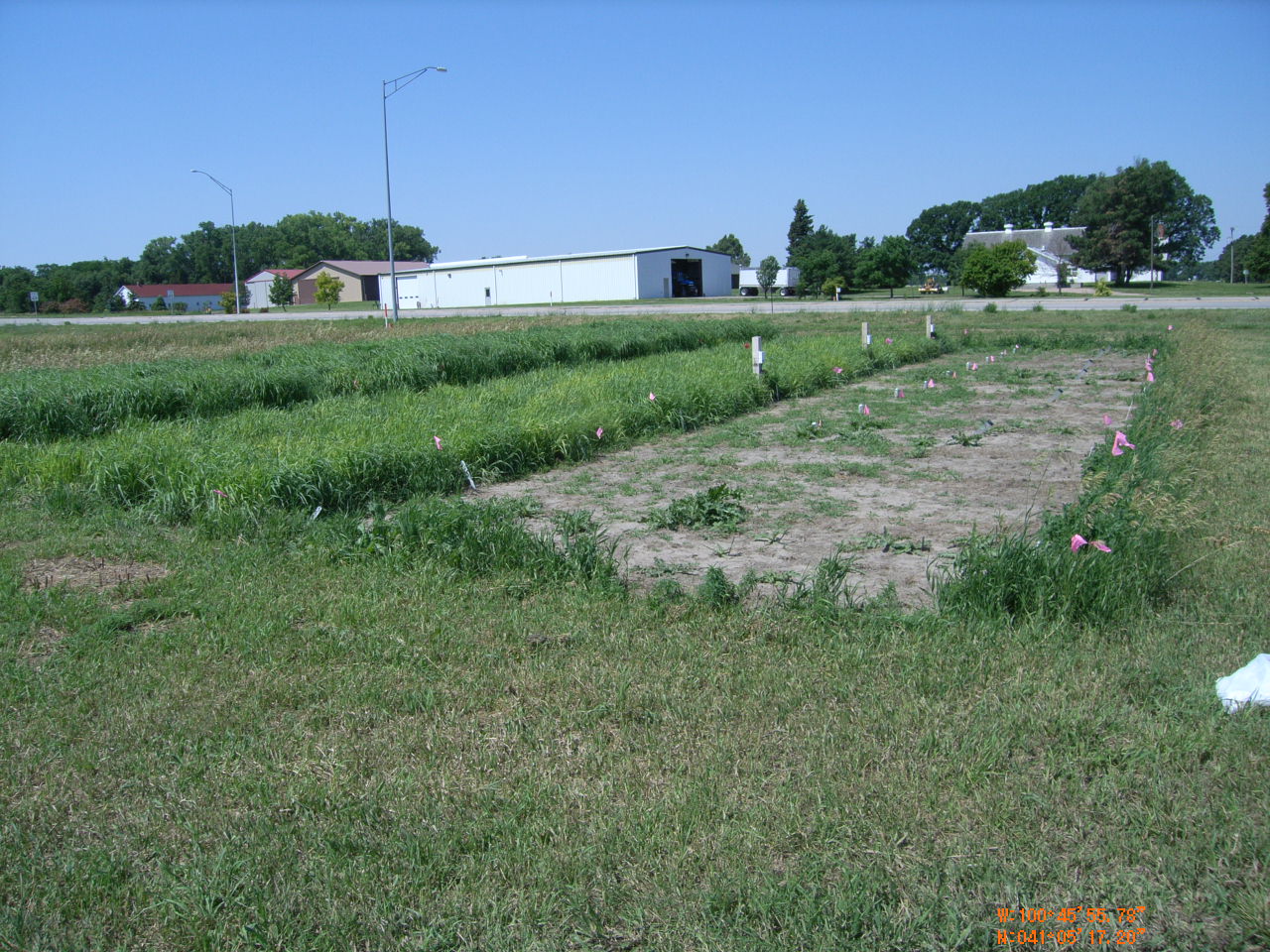 Plant Phenology
2012 (Extreme Drought)
2011 (Normal Precipitation)
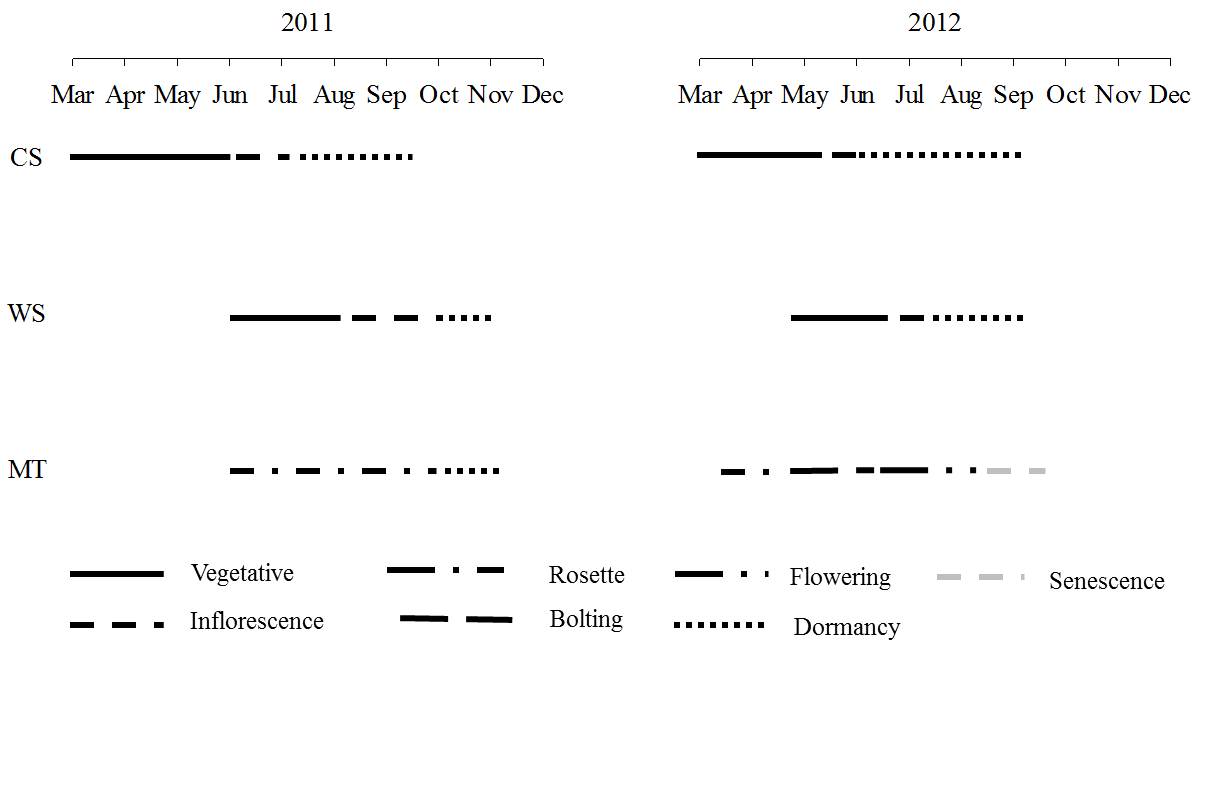 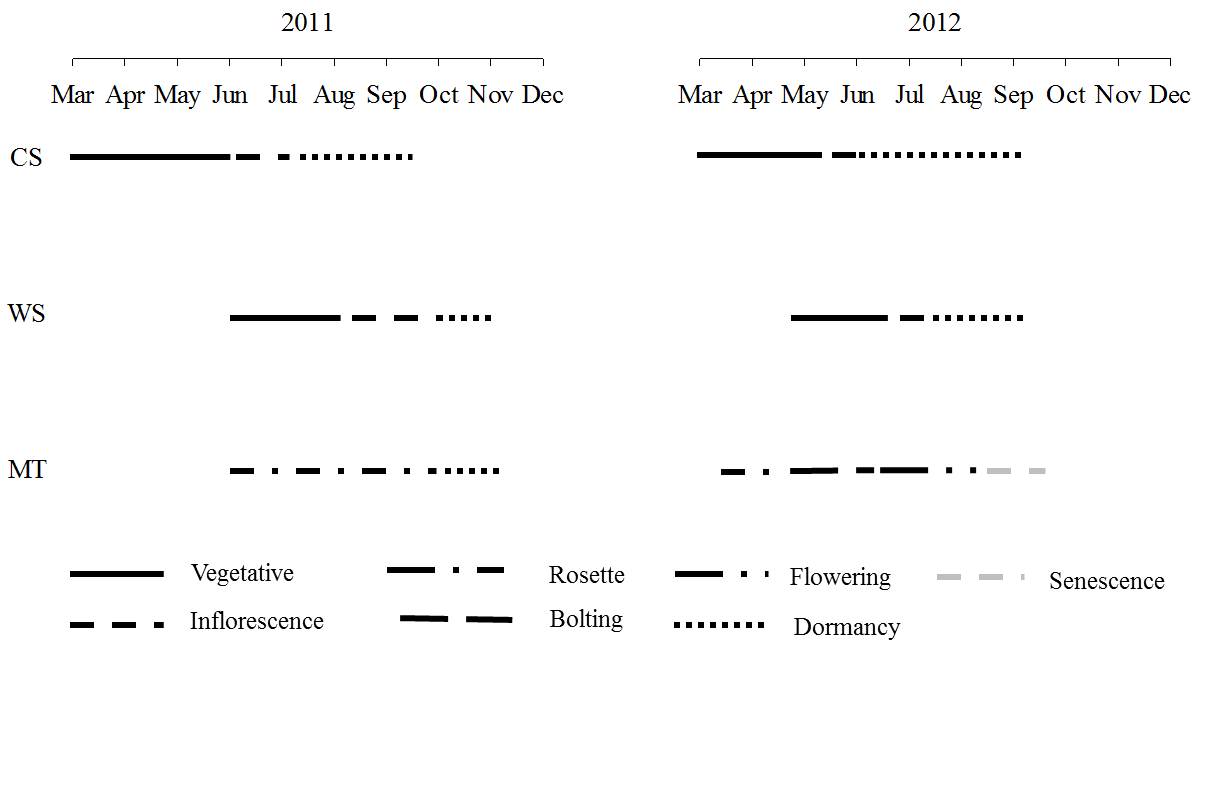 Cool Season Grasses
Warm Season Grasses
Musk Thistle
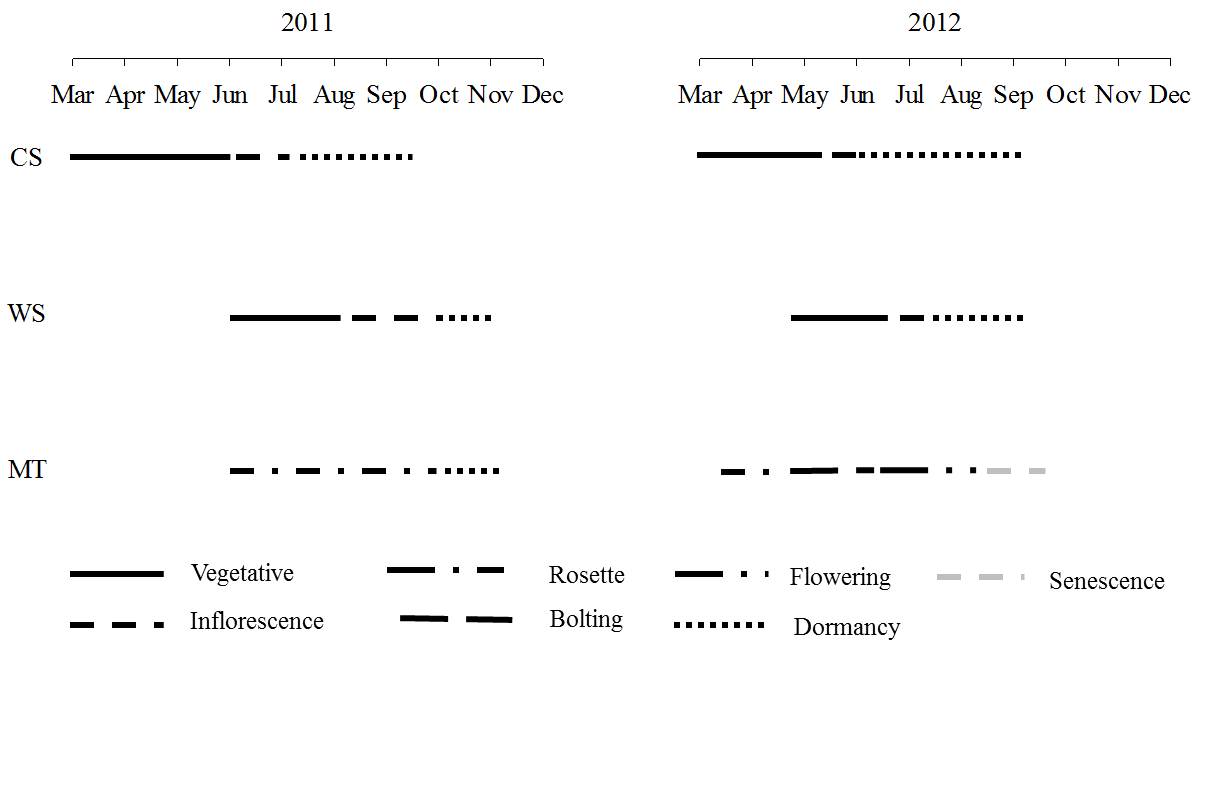 Results – Light penetration
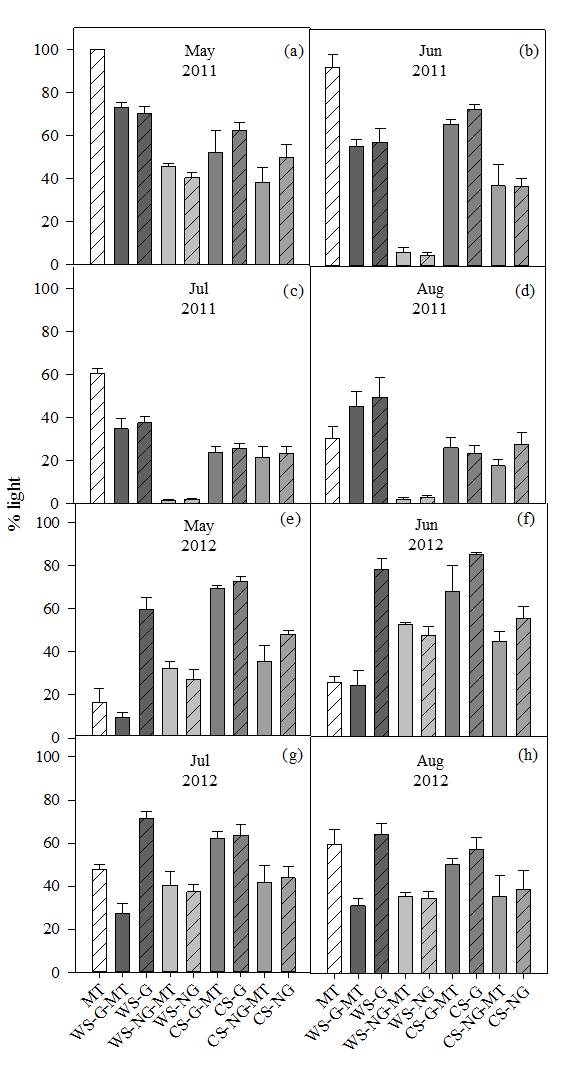 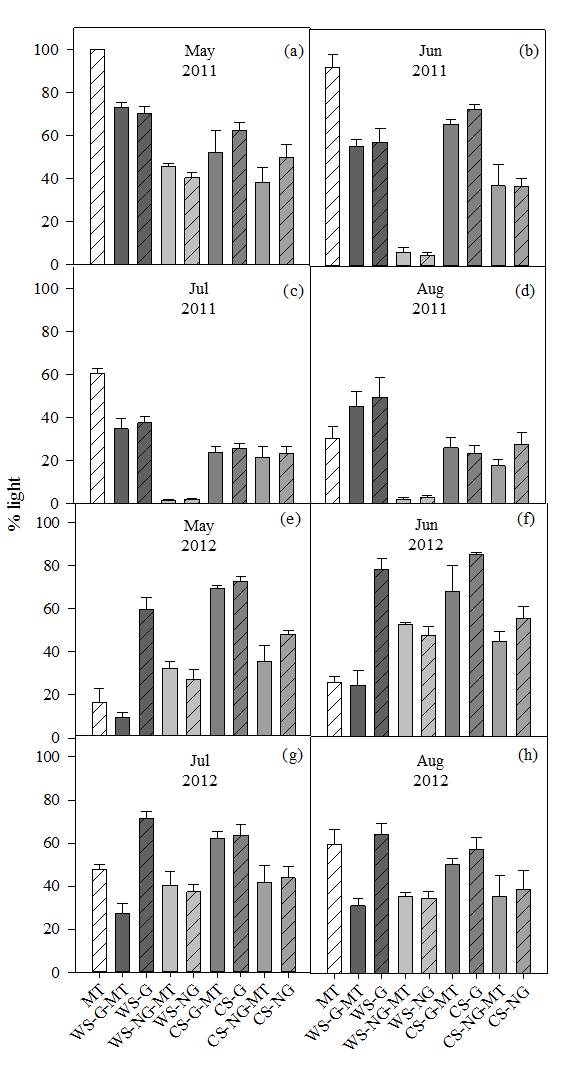 Results – Musk thistle populations
Interaction of light and soil moisture
2012 (Extreme Drought)
2011 (Normal Precipitation)
Grazing
None
Results – Musk thistle cover
2011 (Normal Precipitation)
2012 (Extreme Drought)
Grazing
None
Results – Soil moisture (0-10 cm)
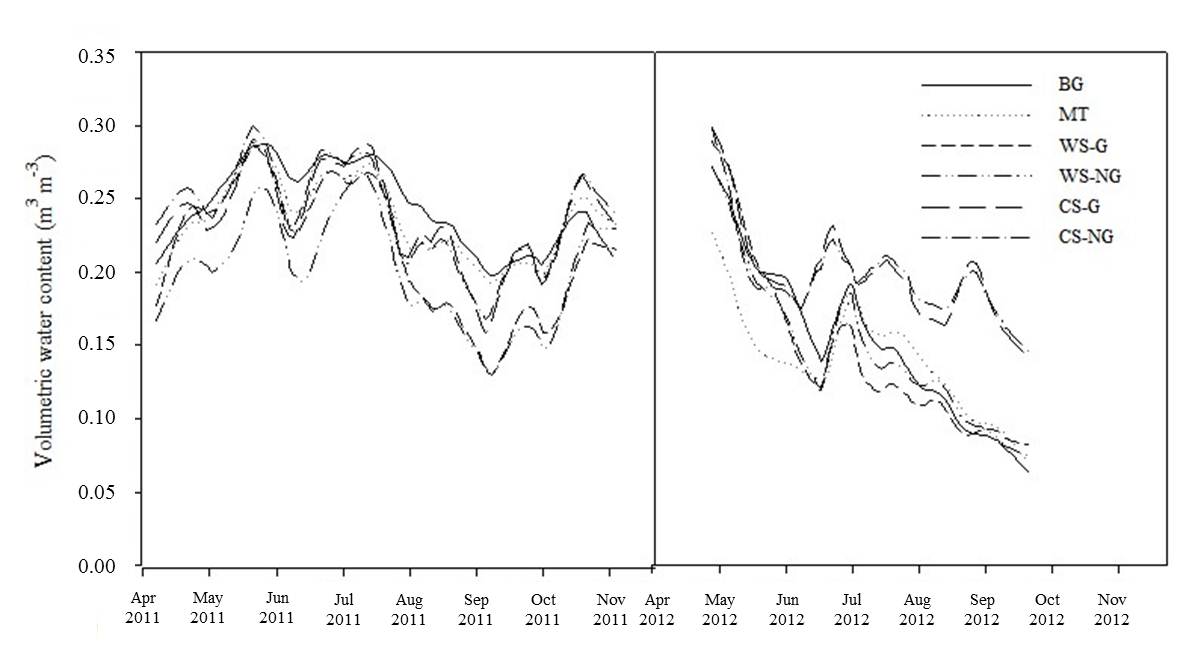 Musk thistle (Carduus nutans)
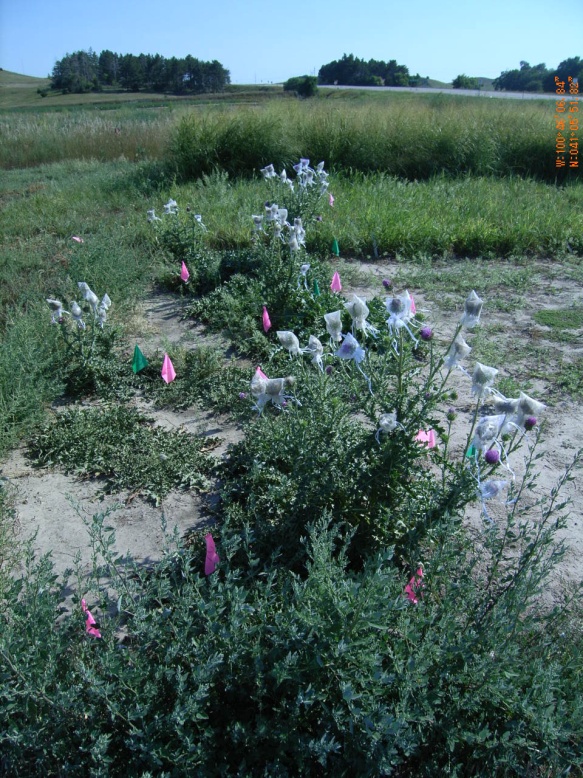 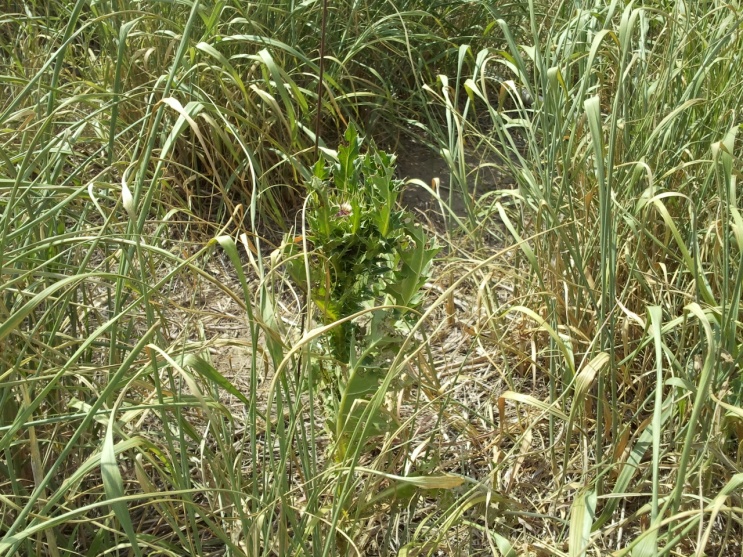 July 2012
Non-grazed
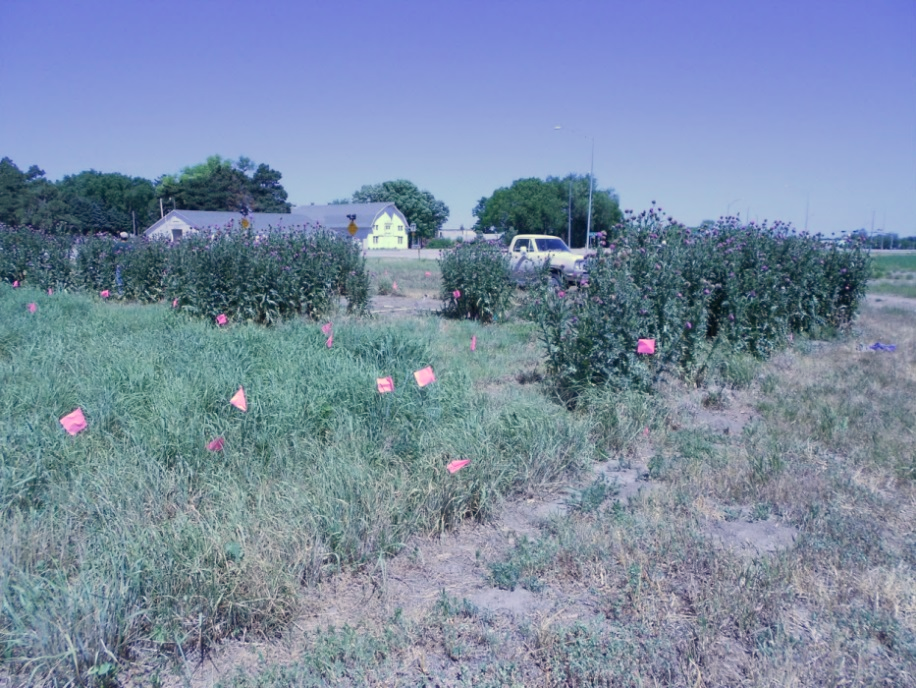 July 2012
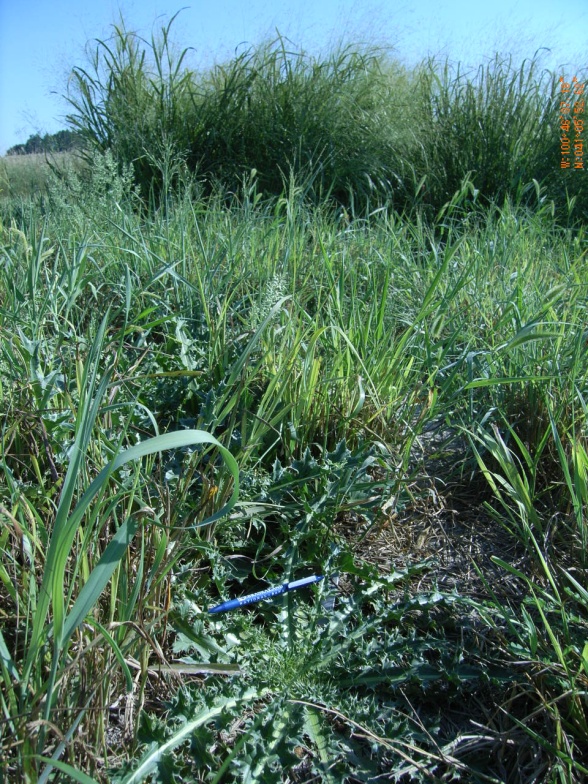 August 2011
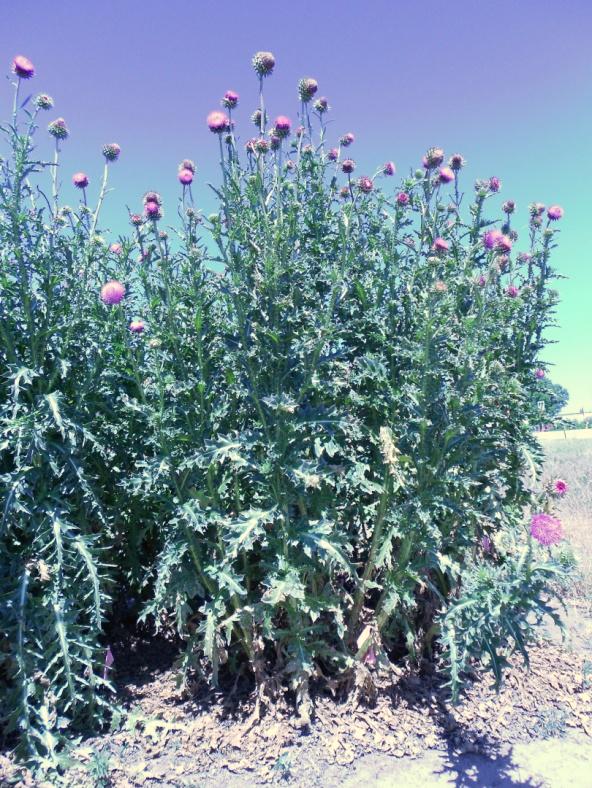 July 2012
Bare ground
[Speaker Notes: Musk thistle growth plasticity depends on 1) neighboring competition and 2) availability of resources. Some plants are fully mature after 5 months, while others take longer (16-18 months).]
Research Summary
Phragmites
Following removal of water stress treatments:
Medium stressed (36 days of drought) plants had the greatest re-growth compared low (19 days) and high (58 days) stressed plants
Plant cover increased 10 fold in the medium and high stressed plants
Musk thistle 
Establishment in perennial grass stands
With adequate moisture, light is required (e.g., grazing impacts)
During drought, water is the limiting factor, but grazing could lead to long-term problems
Further…....
So, what?
Is this a physiological response (e.g., plasticity) or could continuous extreme drought be a selection pressure for plants with genes tolerant to drought? 

What do extended periods of drought mean for managing invasive plant species in riparian areas and rangelands?
Future Research (another time)
Plant Plasticity – ability of plants to change in response to the environment 
Phenotypic
Temporary
Genetic
Permanent
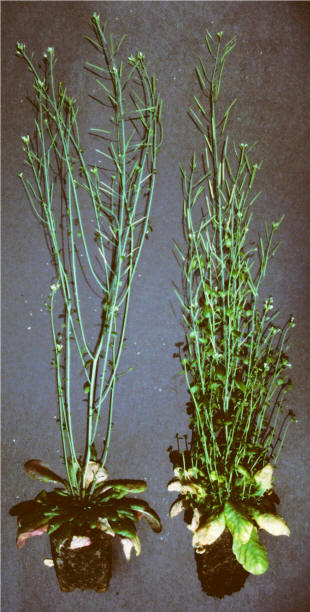 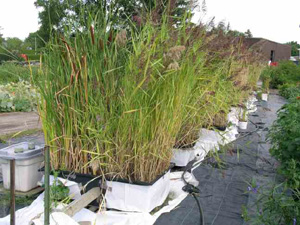 [Speaker Notes: Genome plasticity: A change in genome structure or organization associated with environmental signals, leading to the evolution of new phenotypes, might result from mutational hotspots, genome expansion, transposable elements or somatic recombination. 
Genotype: When we refer to a genotype we do so in a population genetic sense, not in reference to a molecular sequence of a single gene, but to the complete genome. 
Phenotype: The appearance or characteristics of an organism resulting from both genetic and environmental influences. In our terms, all organisms have a phenotype not just those expressing a mutation in a given gene of interest. 
Phenotypic plasticity: The range of phenotypes a single genotype can express as a function of its environment.]
Further…...
So, what?
Is this a physiological response (e.g., plasticity) or could continuous extreme drought be a selection pressure for plants with genes tolerant to drought? 

What do extended periods of drought mean for management of invasive plant species?
What will ‘work’ in drought?
Grassland management
High richness (HR) and high density (HD)?
“Neither HR nor HD treatments produced plant communities with superior drought resistance, recovery, or resilience” (Carter & Blair, 2012)
Management option: greater native species with DT traits and (hope for) 1-year drought
Establishing certain plant groups?
“Maintaining the number of grams of biomass produced (i.e., productivity) is what matters most for repelling Centaurea maculosa (spotted knapweed) invasions” (Rinella et al., 2007)
Management option: maintain grass growth or risk invasives accessing unused resources
What will ‘work’ in drought?
Grassland management (cont.)
Cool- or warm-season perennial grasses?
“During a drought year, warm- and cool-season perennial grasses are able to out compete musk thistle, unless a WS community is excessively grazed in the year prior to the drought.” (Han & Young, 2016)
Management option: In drought years, less frequent or no grazing to prevent establishment of a few musk thistle plants leading to higher populations in later years with normal precipitation
What will ‘work’ in drought?
Wetland management
Control the flow of river systems?
“Using environmental flows to limit the spread of invasive plants by targeting a life-stage that is particularly sensitive to prolonged submergence. However, there may be narrow thresholds between the conditions that provide effective control of an invasive species, and those that instead facilitate growth and may promote further invasion.” (Vivian et al. 2014)
Management option: Drought has little effect on Phragmites; longer-term control requires a combination of mechanical and chemical treatments; revegetation with desirable species is an additional option (Rapp et al. 2012)
Thanks!
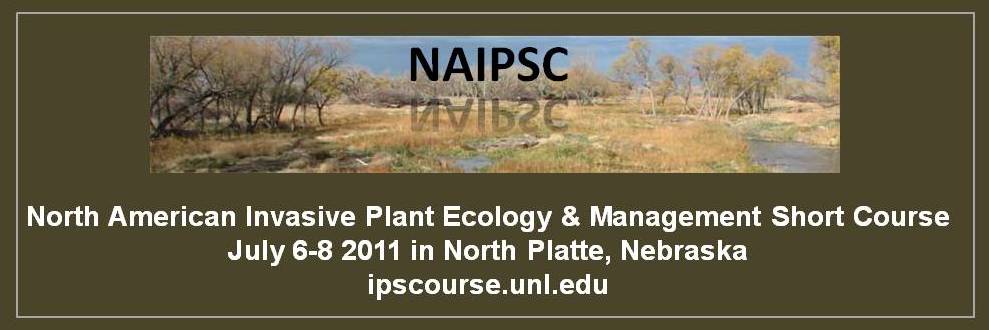